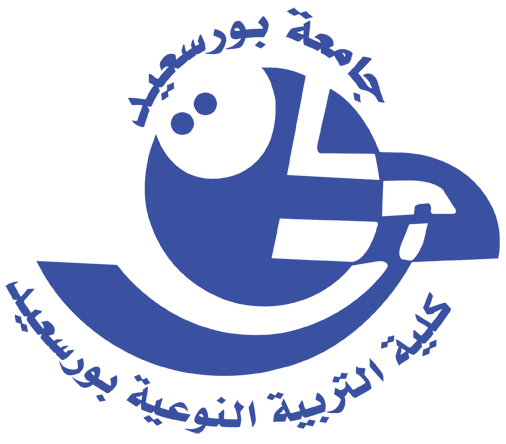 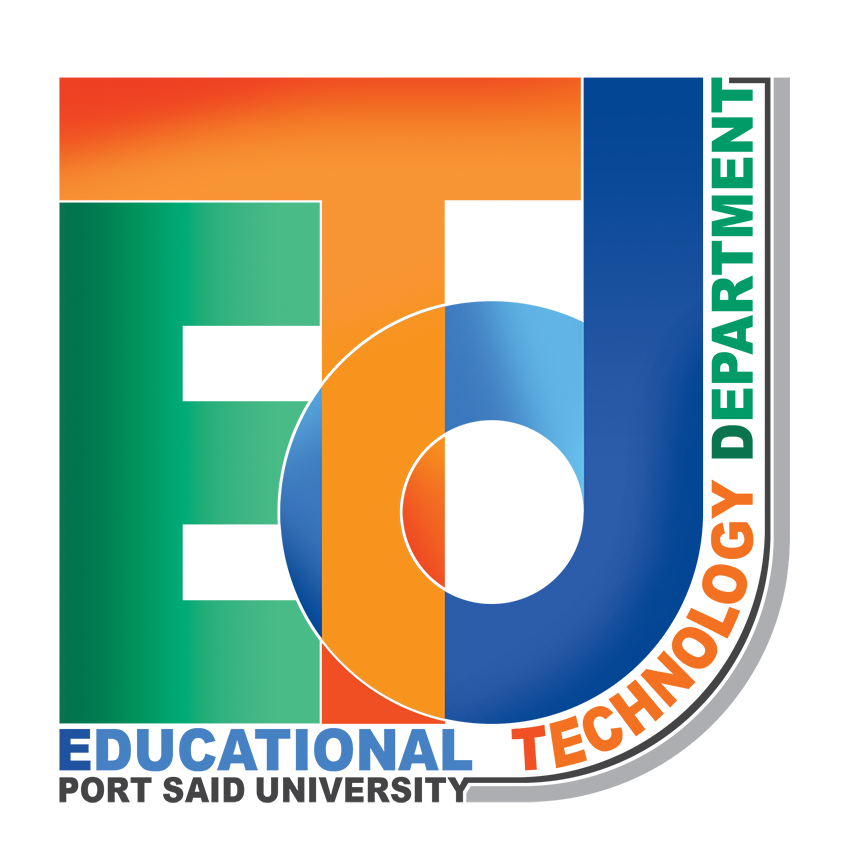 مادة العلوم
الصف الرابع
الفصل الدراسى الثانى
الوحدة الثانية (الطاقة و صورها )
صور الطاقة و تحولاتها
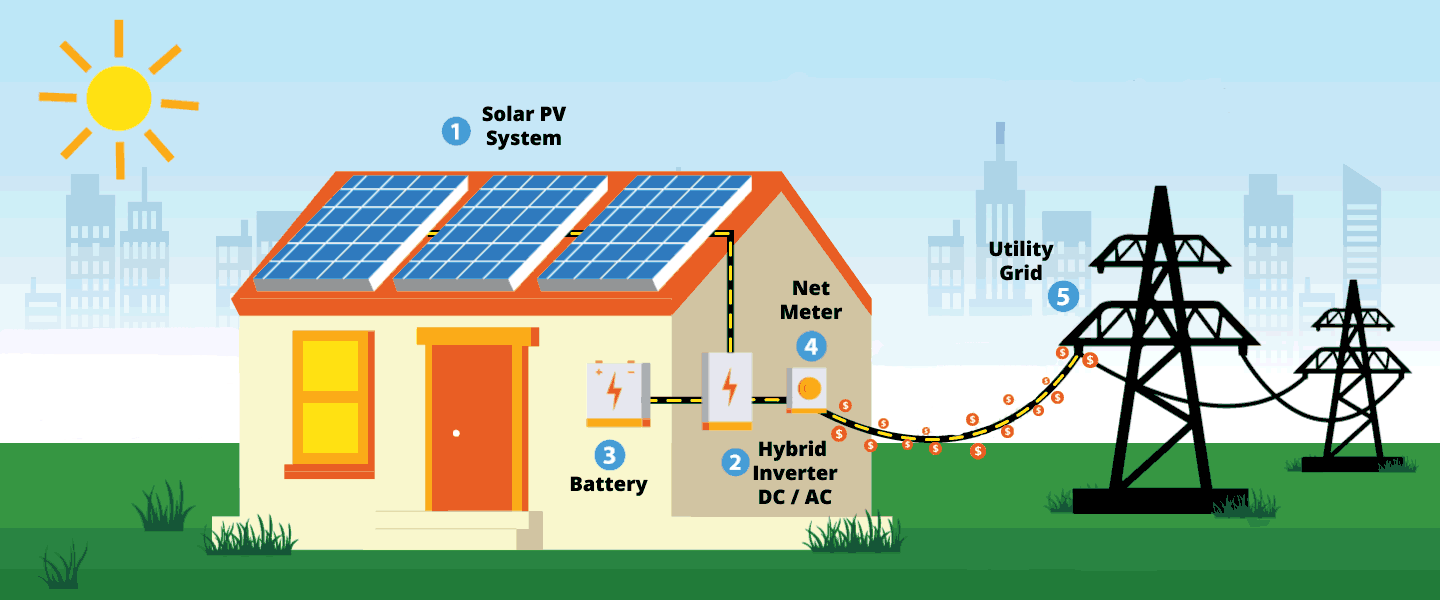 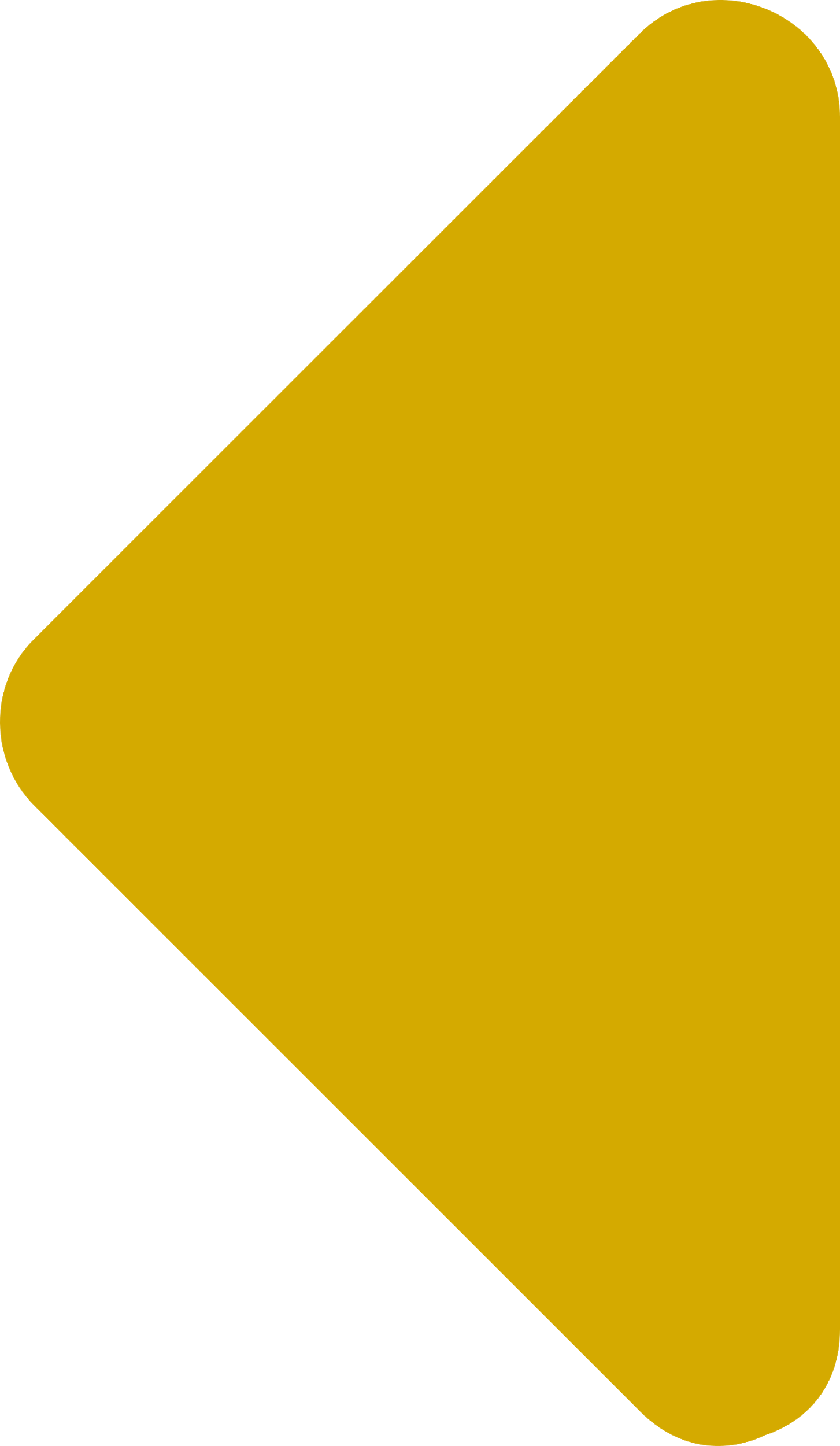 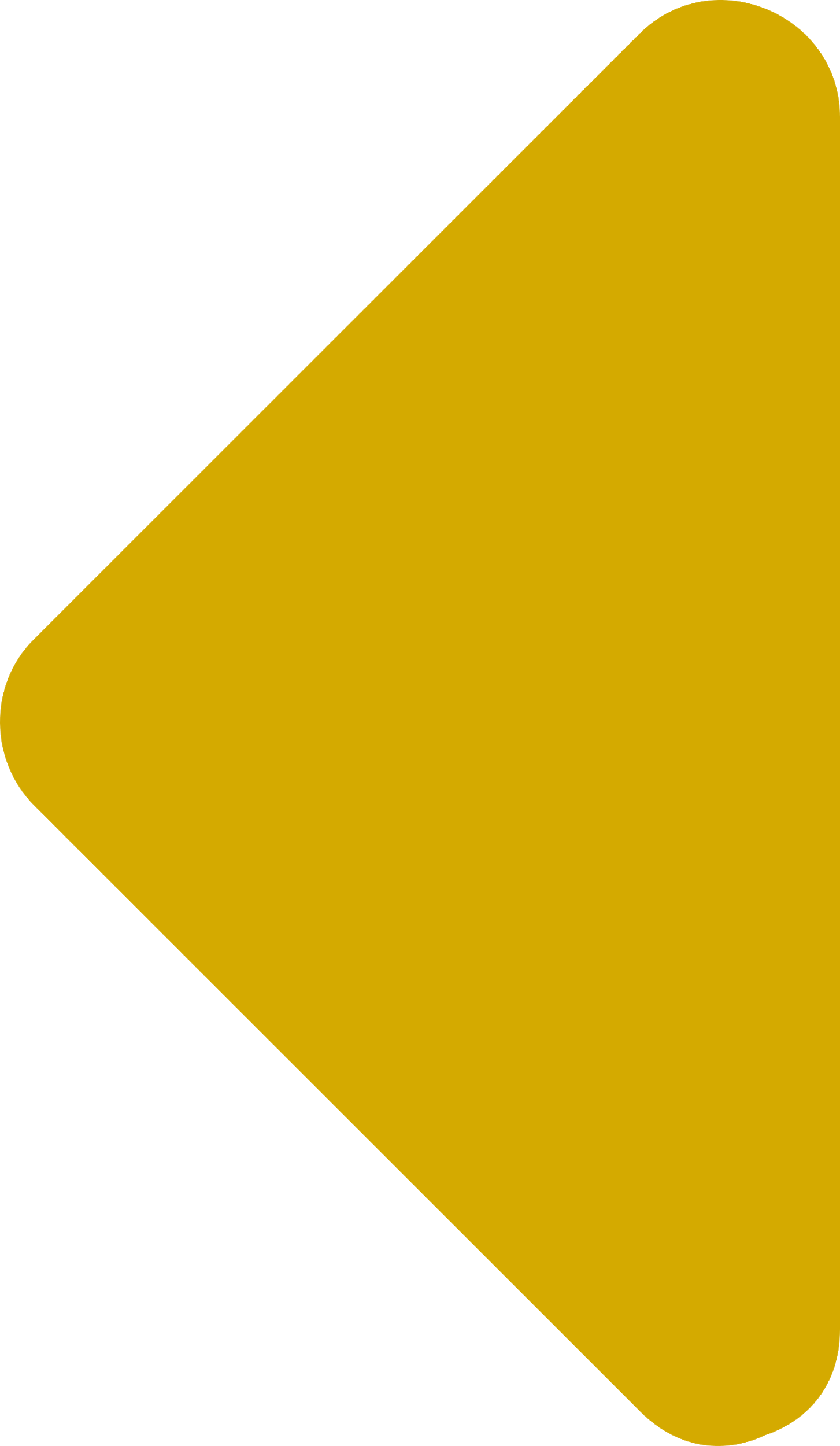 الفهرس
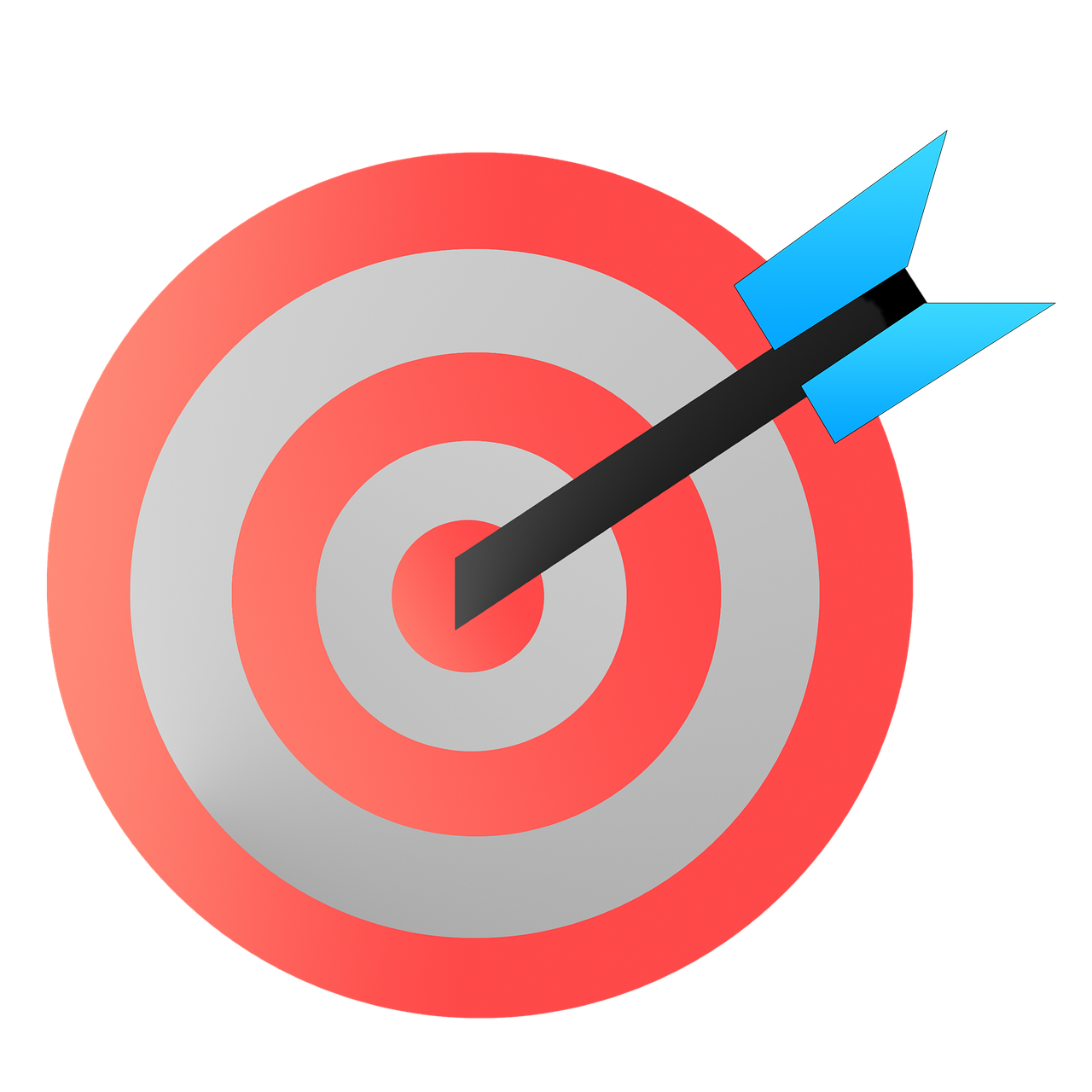 الاهداف
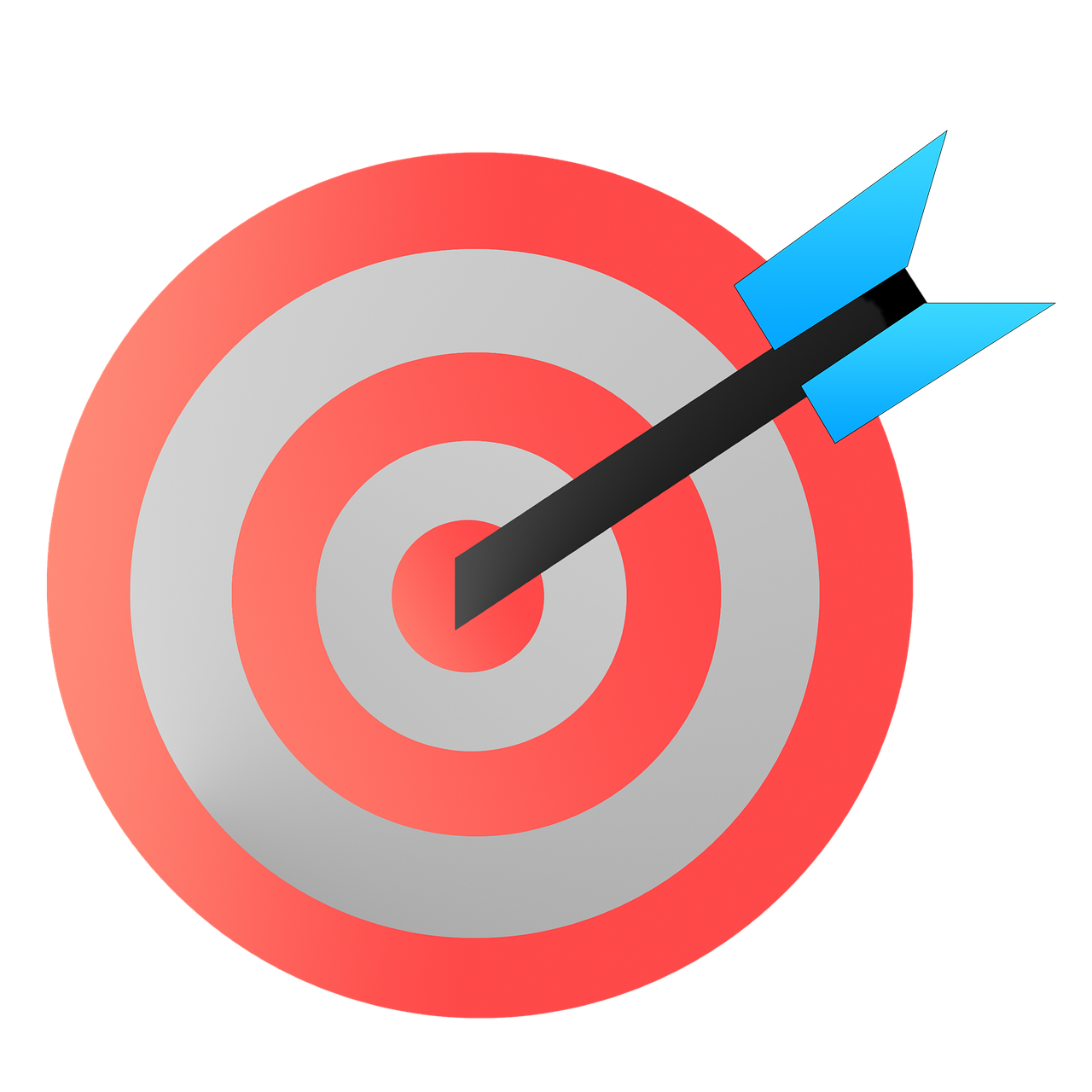 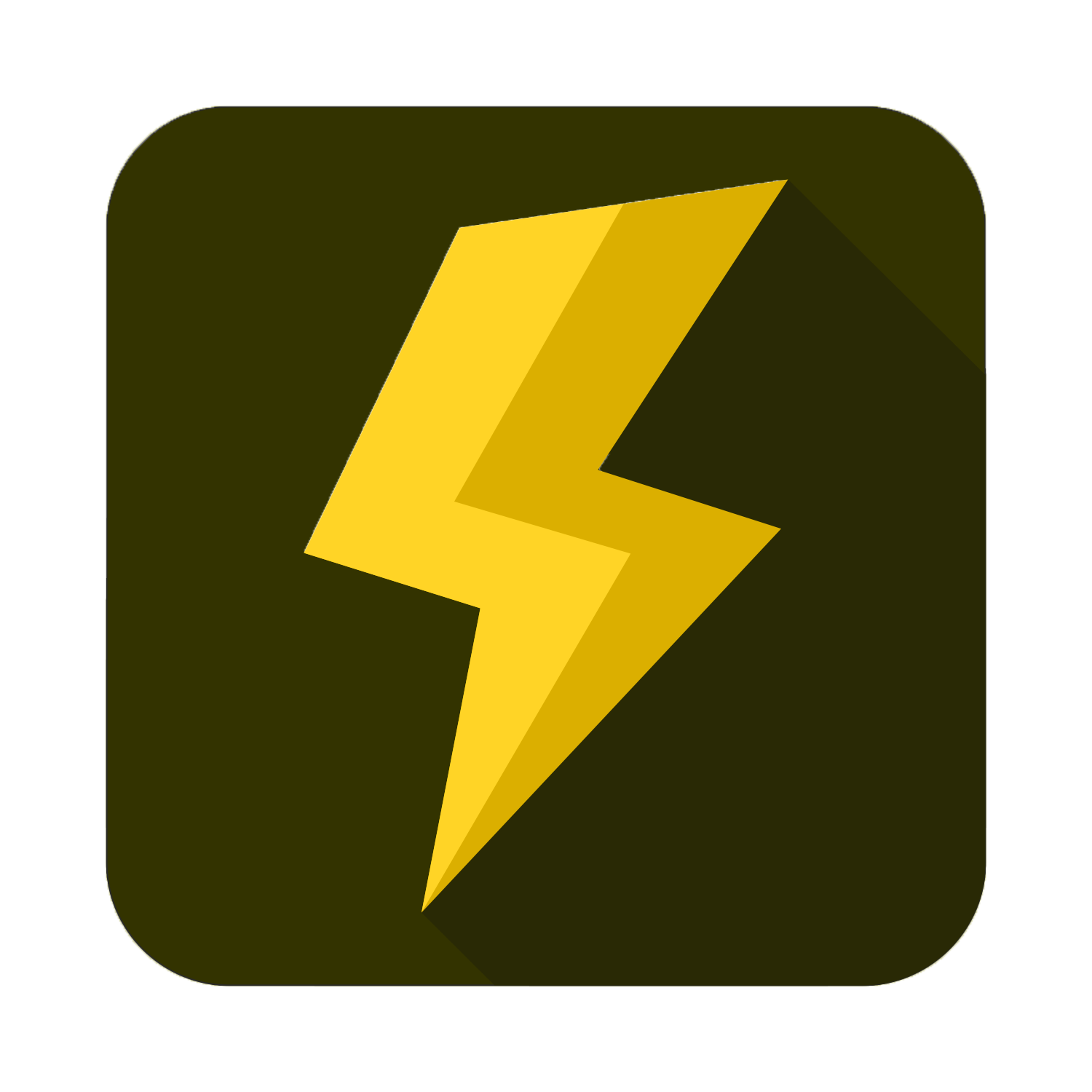 الطاقة
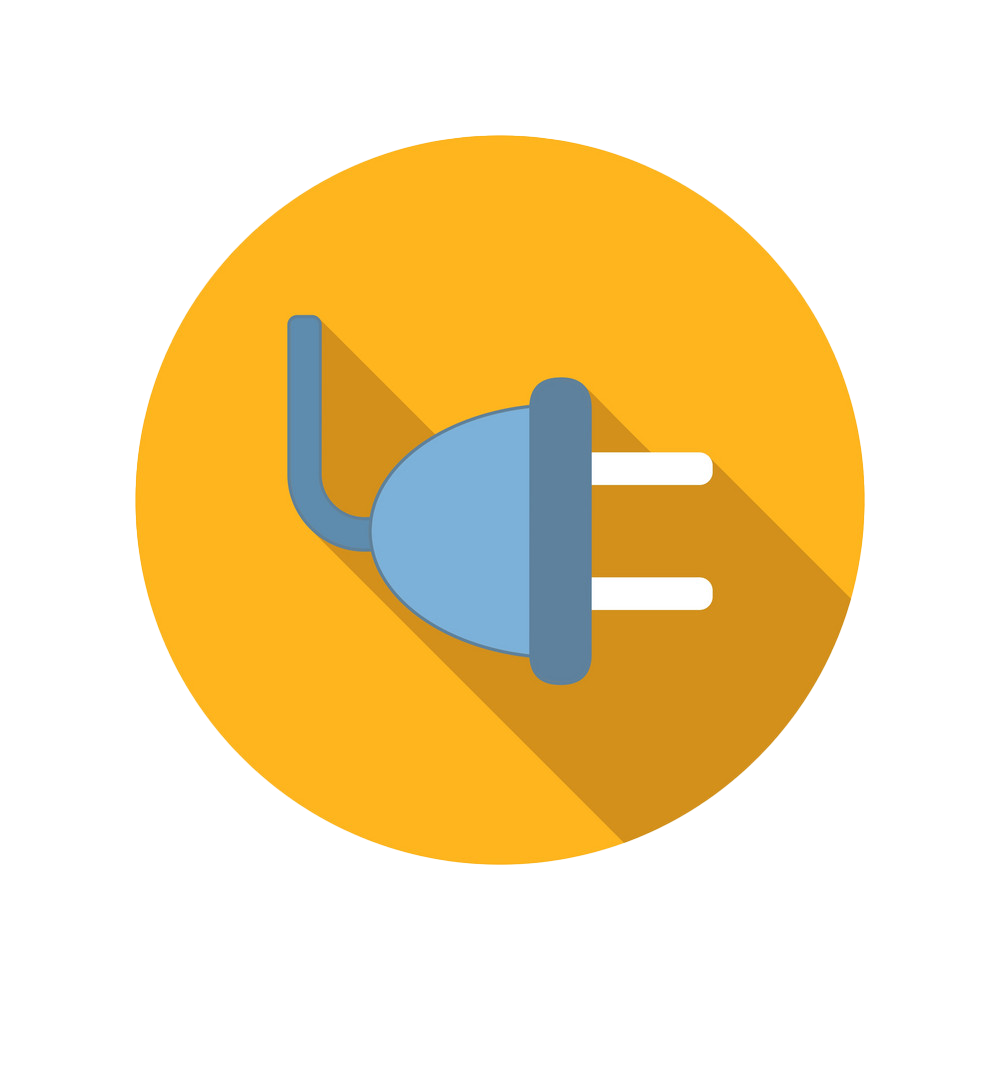 صور الطاقة
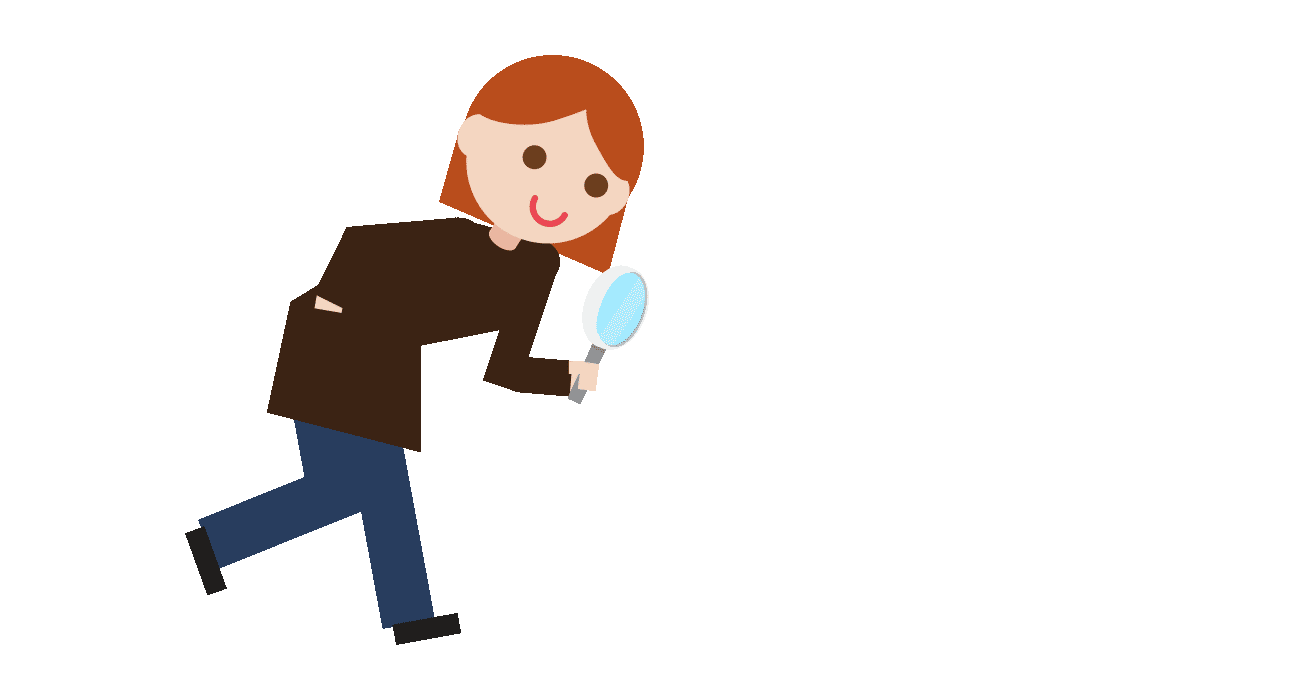 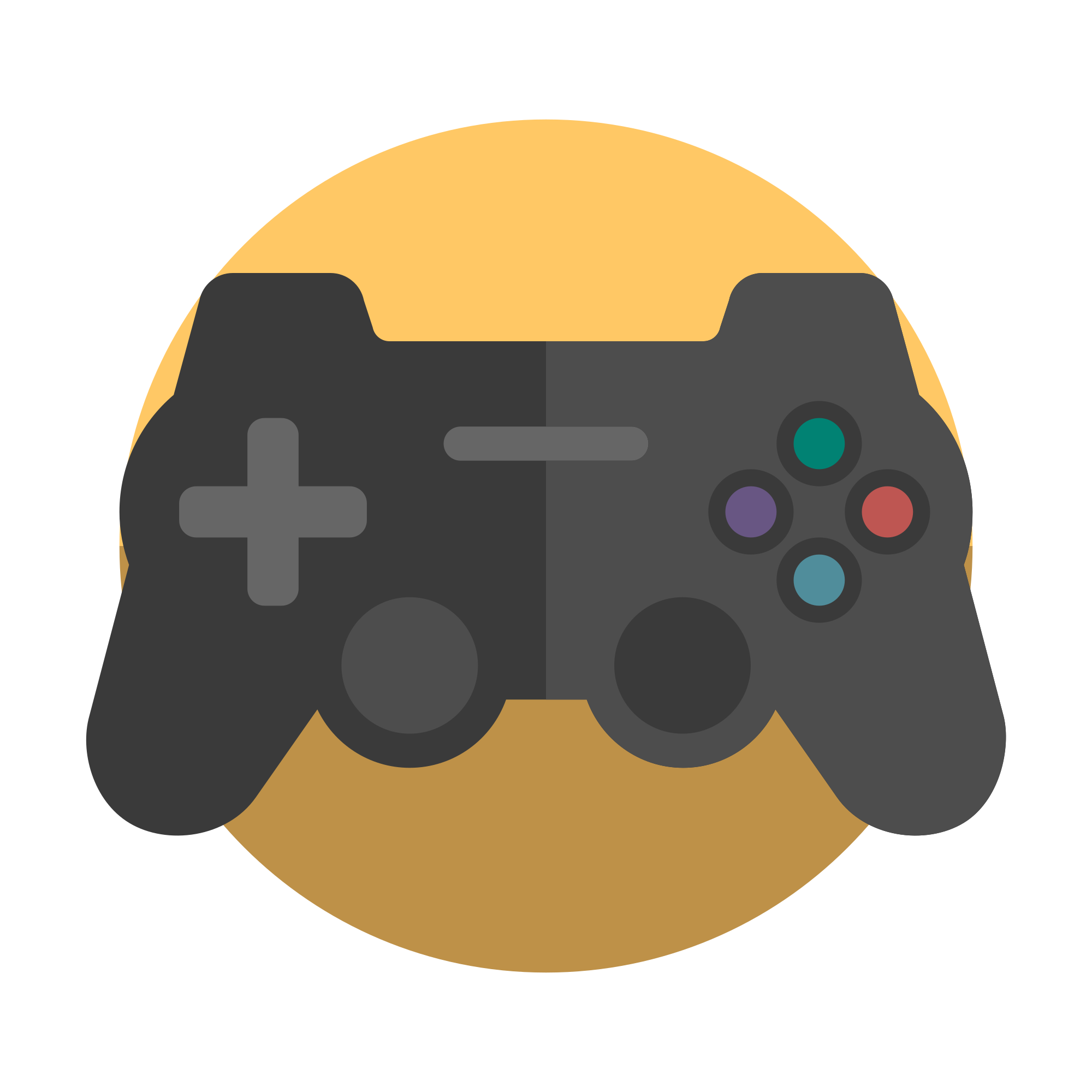 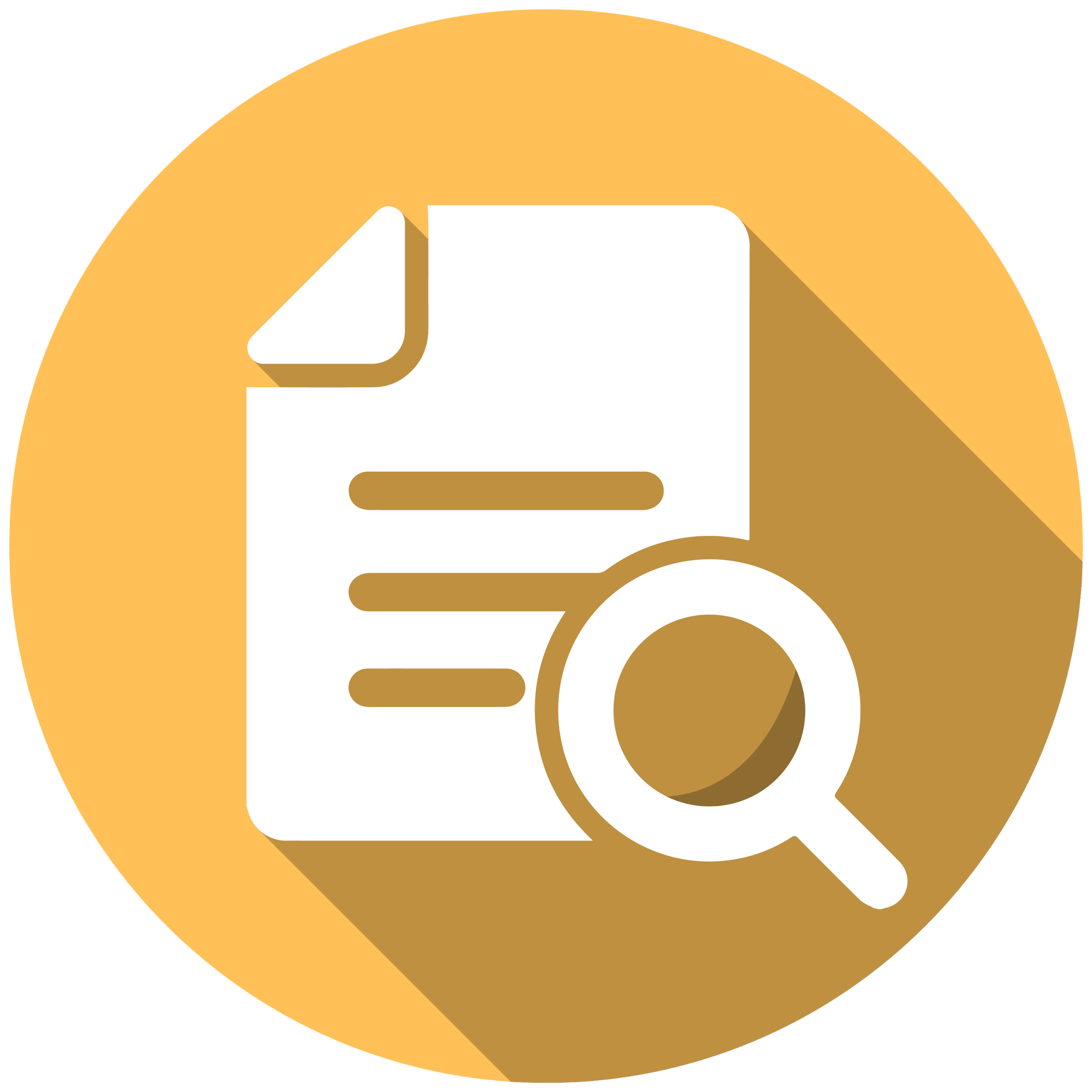 تجربة الطاقة الصوتية
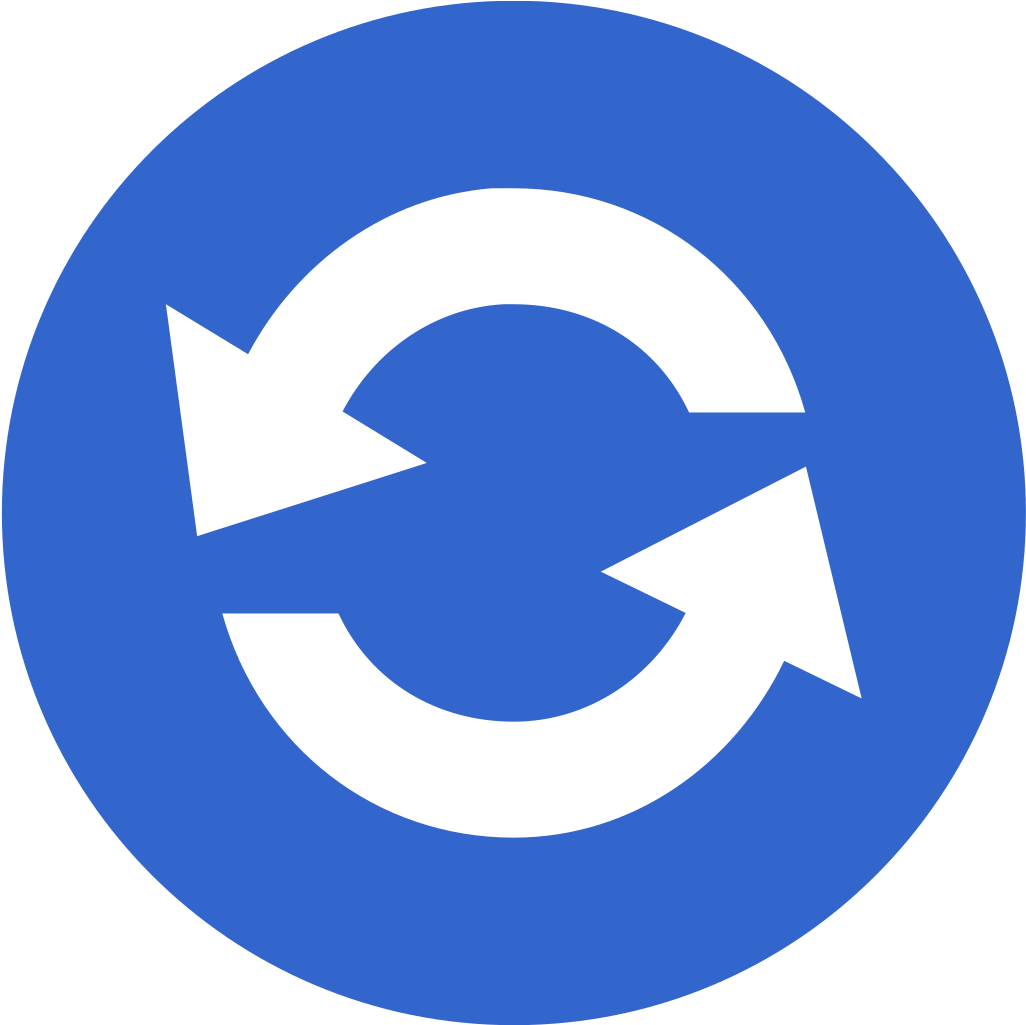 تحولات الطاقة
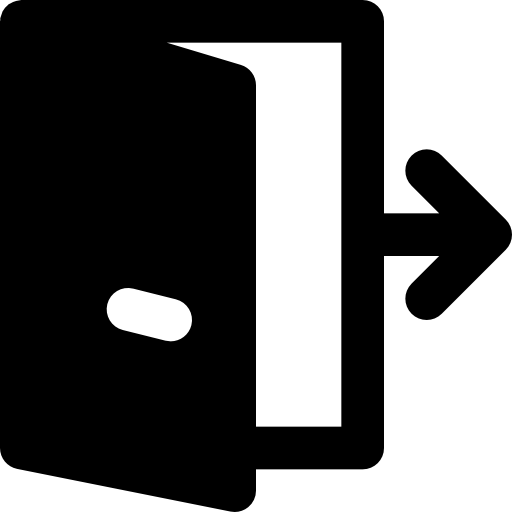 ‹#›
أن يستنتج التلميذ المقصود بالطاقة
الاهداف
الأهداف المعرفية
أن يذكر التلميذ أمثلة لصور الطاقة
الطاقة
أن يصمم التلميذ تجارب بسيطة توضح نشأة الصوت
صور الطاقة
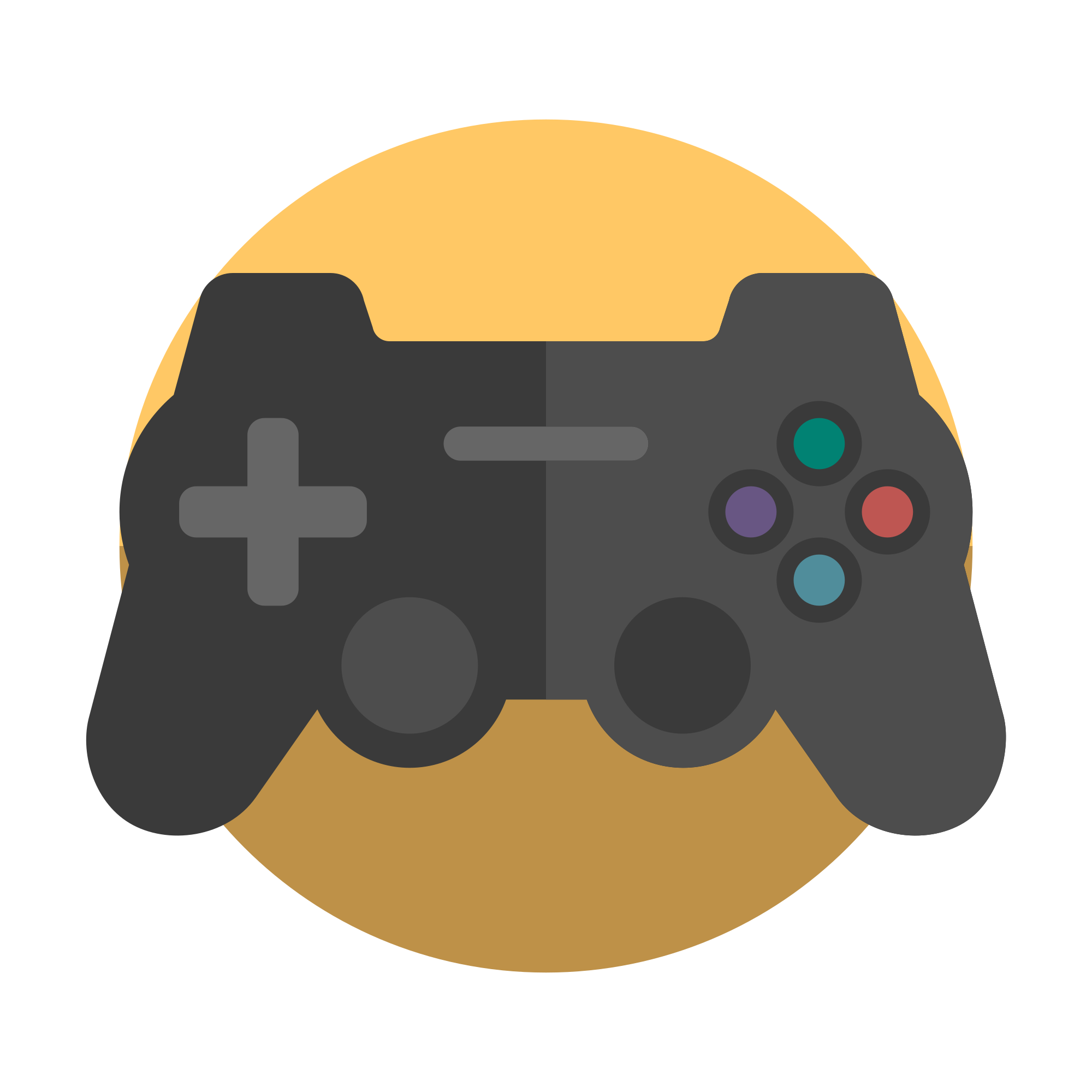 الأهداف المهارية
أن يقدر التلميذ أهمية الطاقة فى حياتنا اليومية
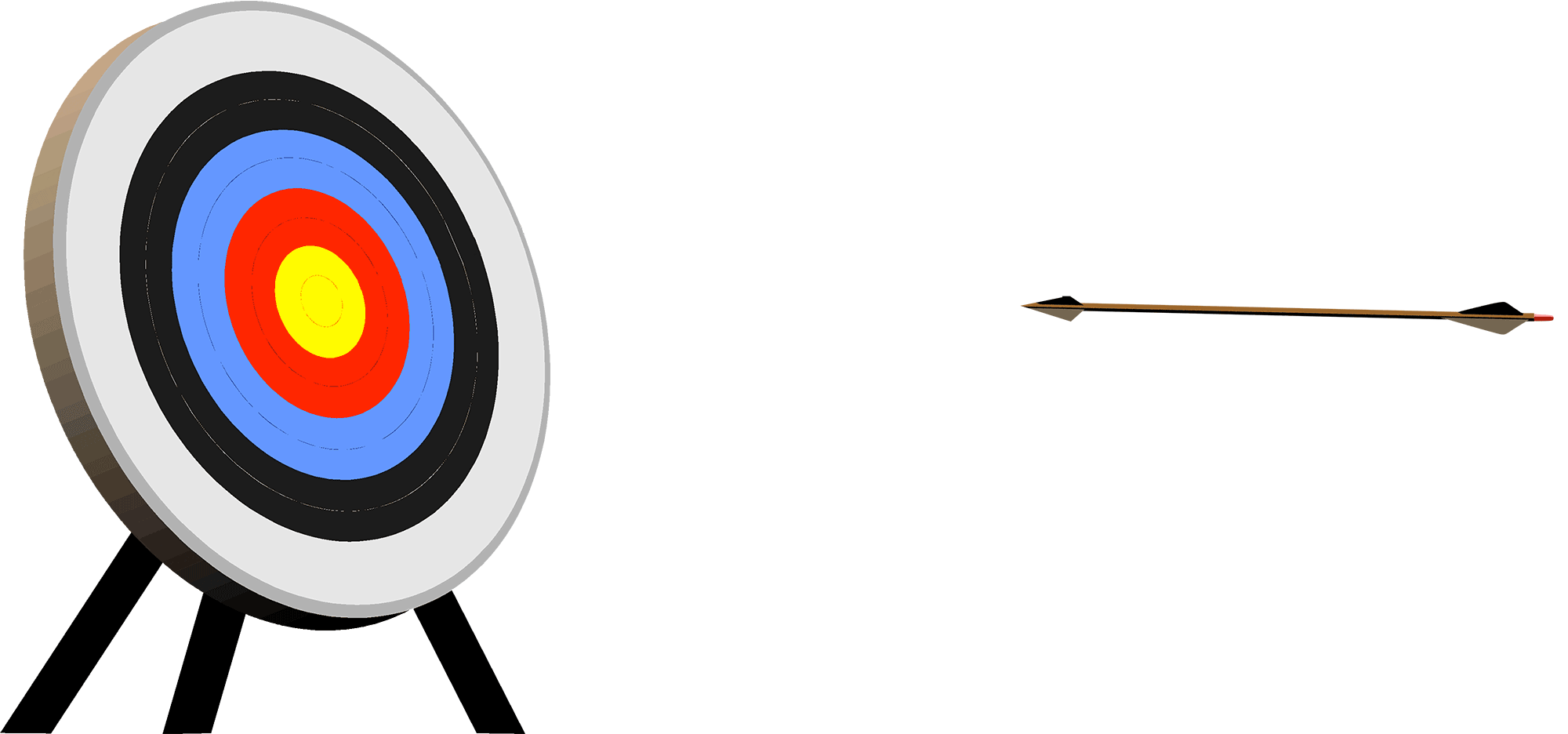 تحولات الطاقة
الأهداف الوجدانية
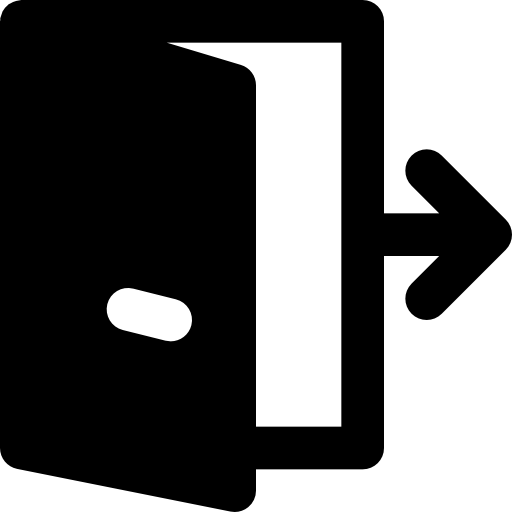 ‹#›
الطاقة
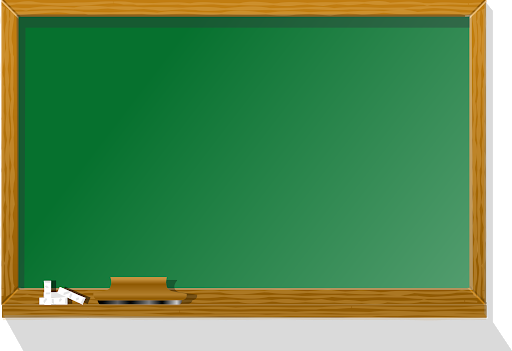 الاهداف
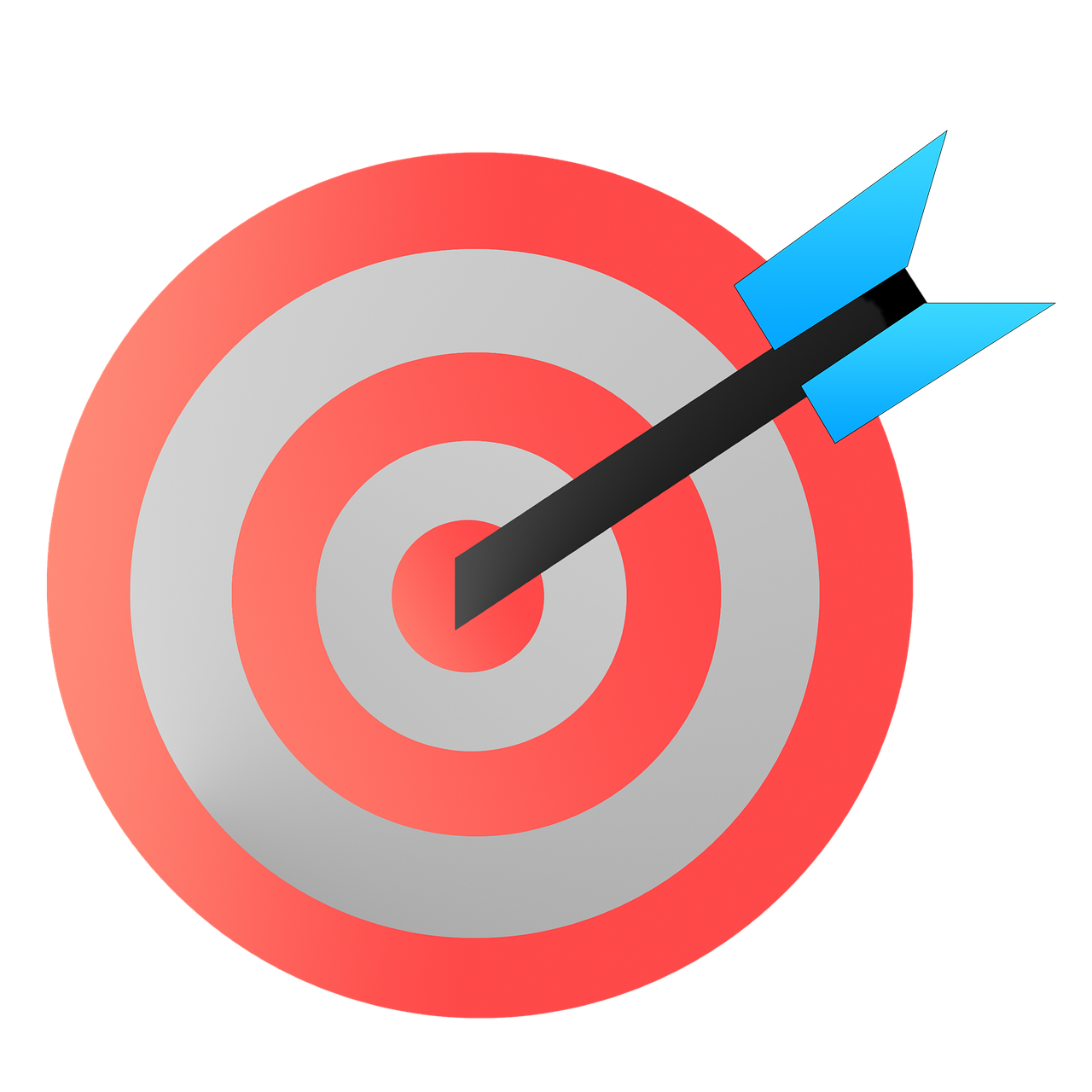 عندما تحصل على غذائك فأنه يمدك بالطاقة التى تمكنك من القدرة على الحركة
الطاقة
فتعرف الطاقة بأنها القدرة على بذل شغل
صور الطاقة
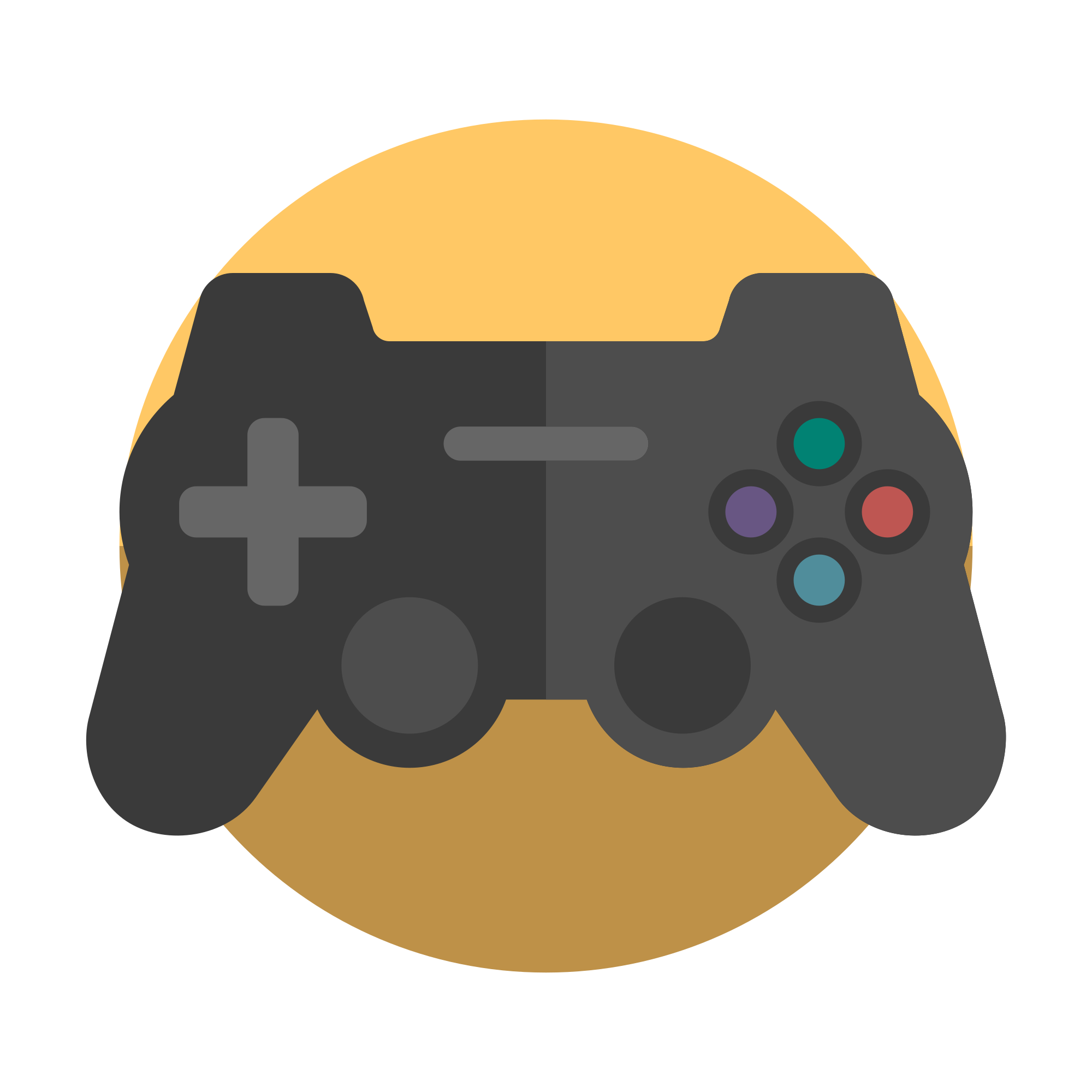 حيث يوجد فى منزلك العديد من صور الطاقة
تحولات الطاقة
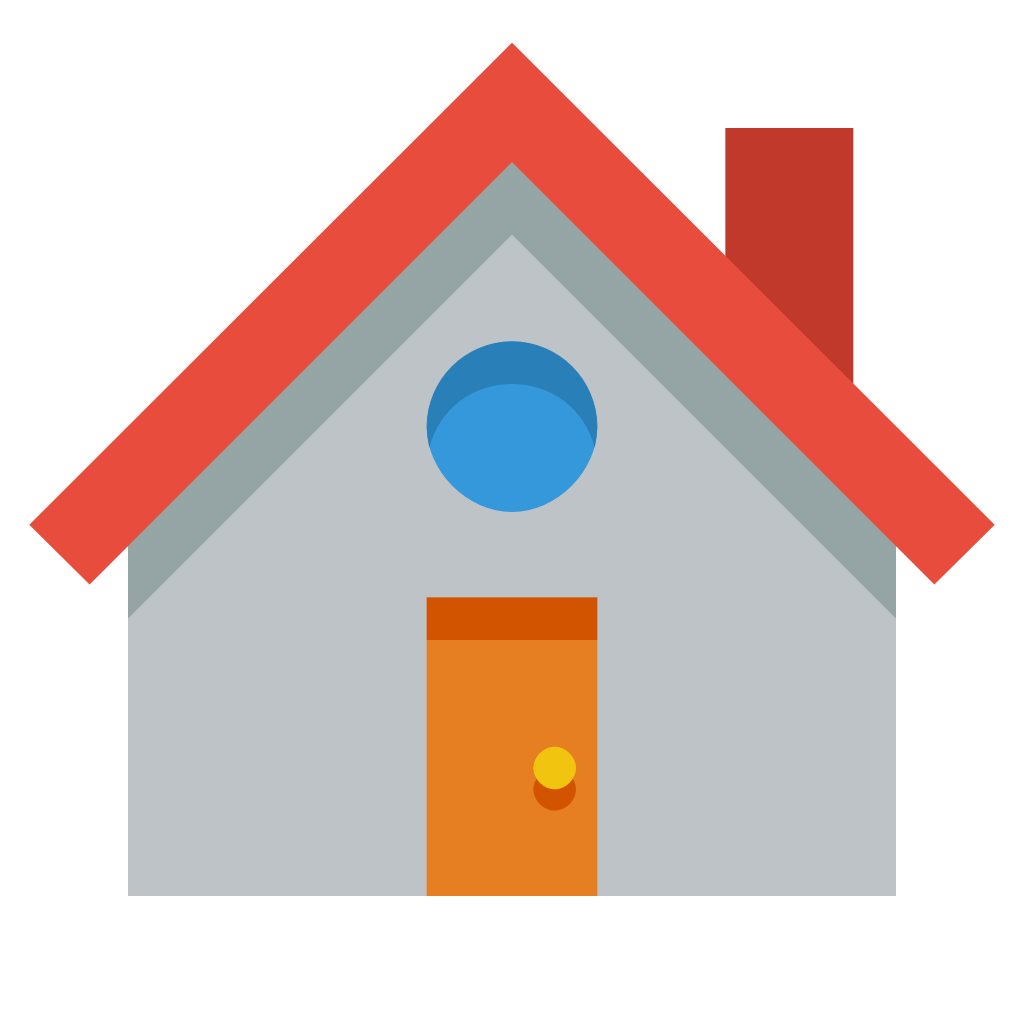 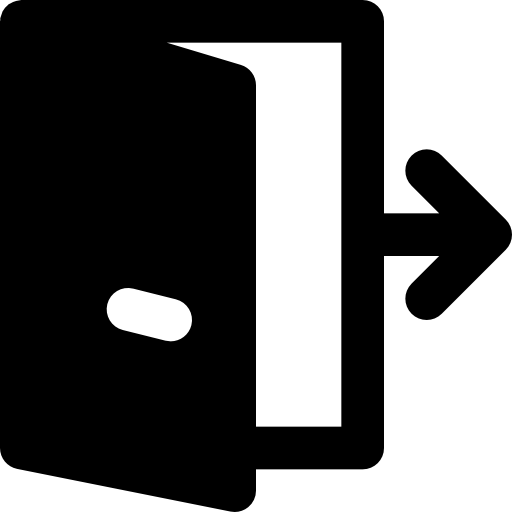 ‹#›
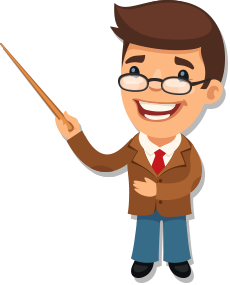 صور الطاقة
١
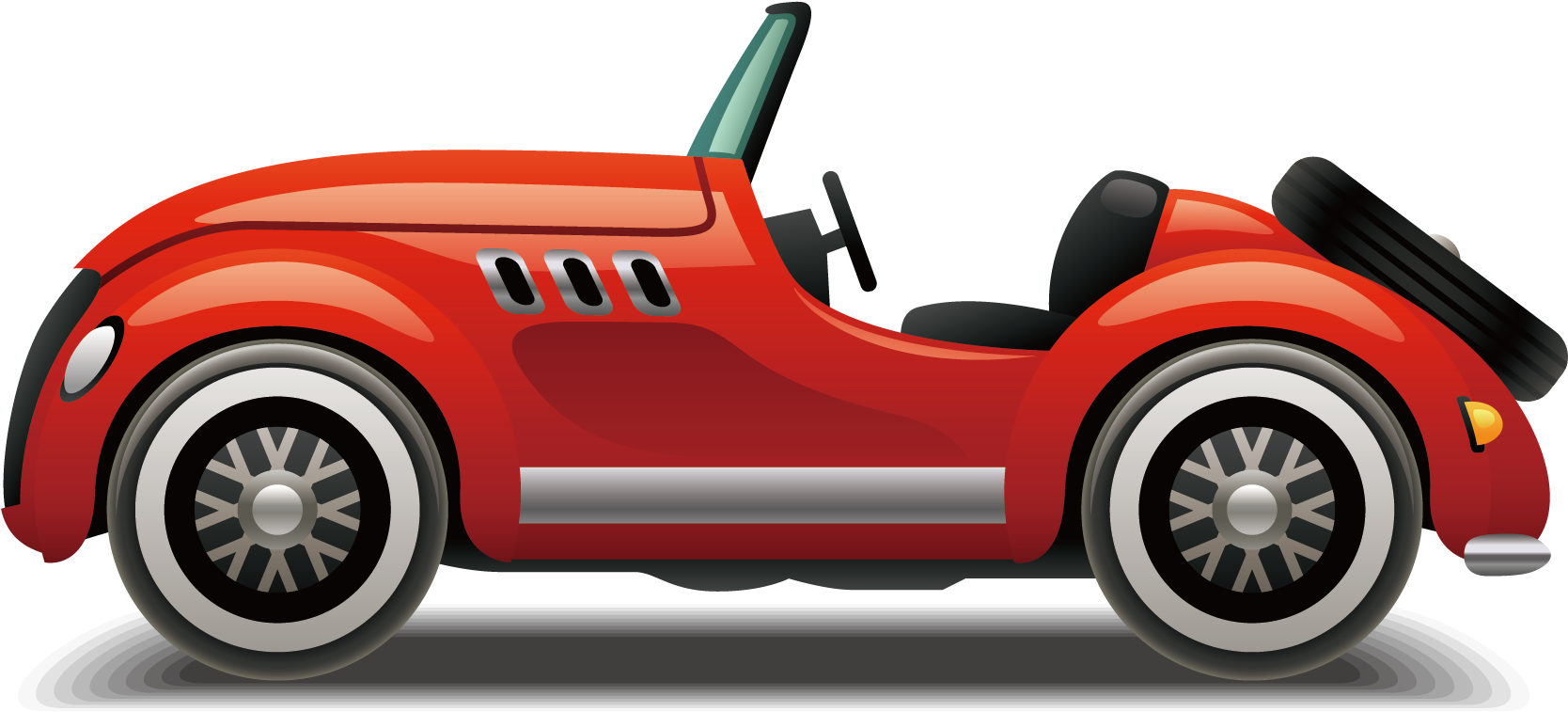 الاهداف
طاقة الوضع: مثل الطاقة المختزلة فى زنبرك السيارة اللعبة
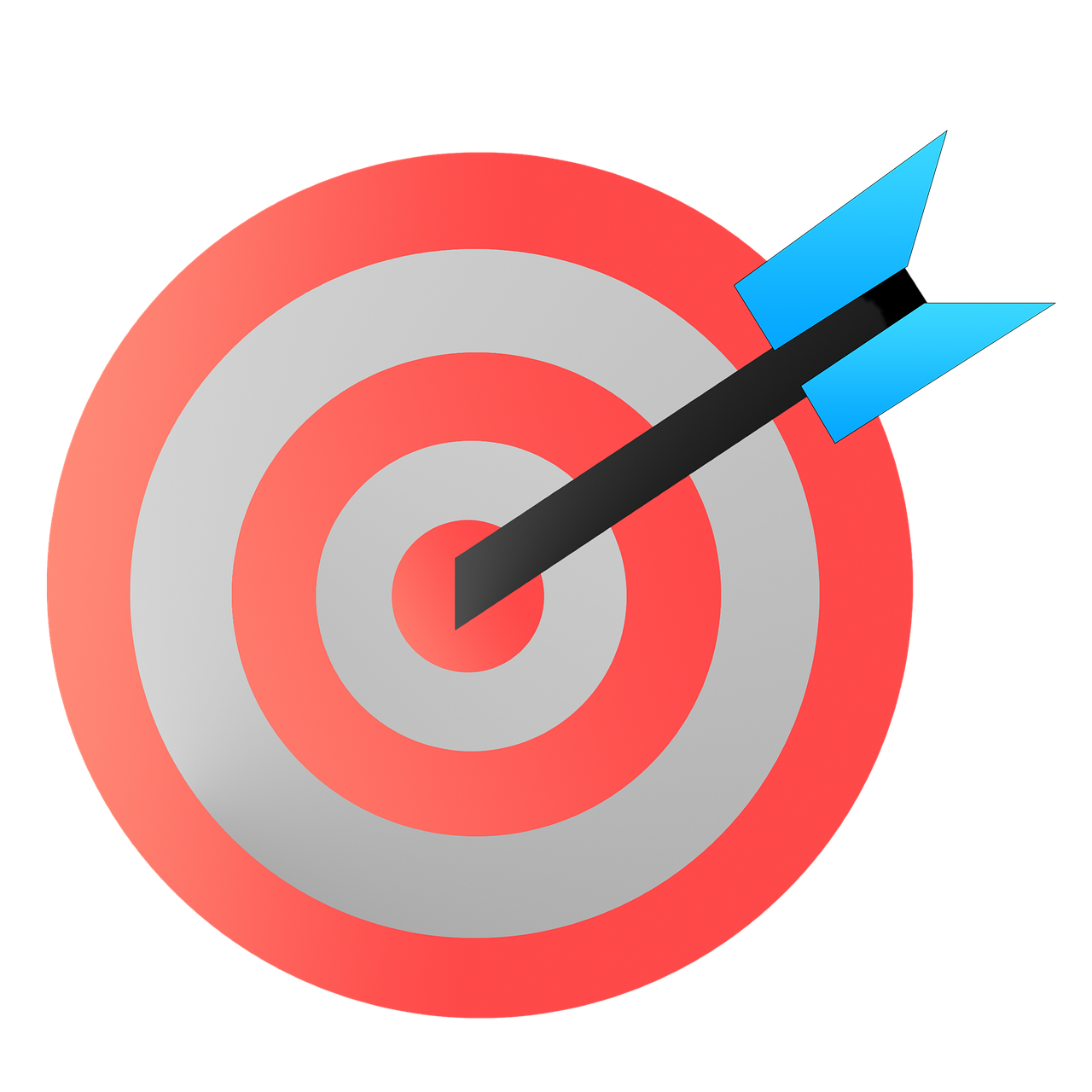 ٢
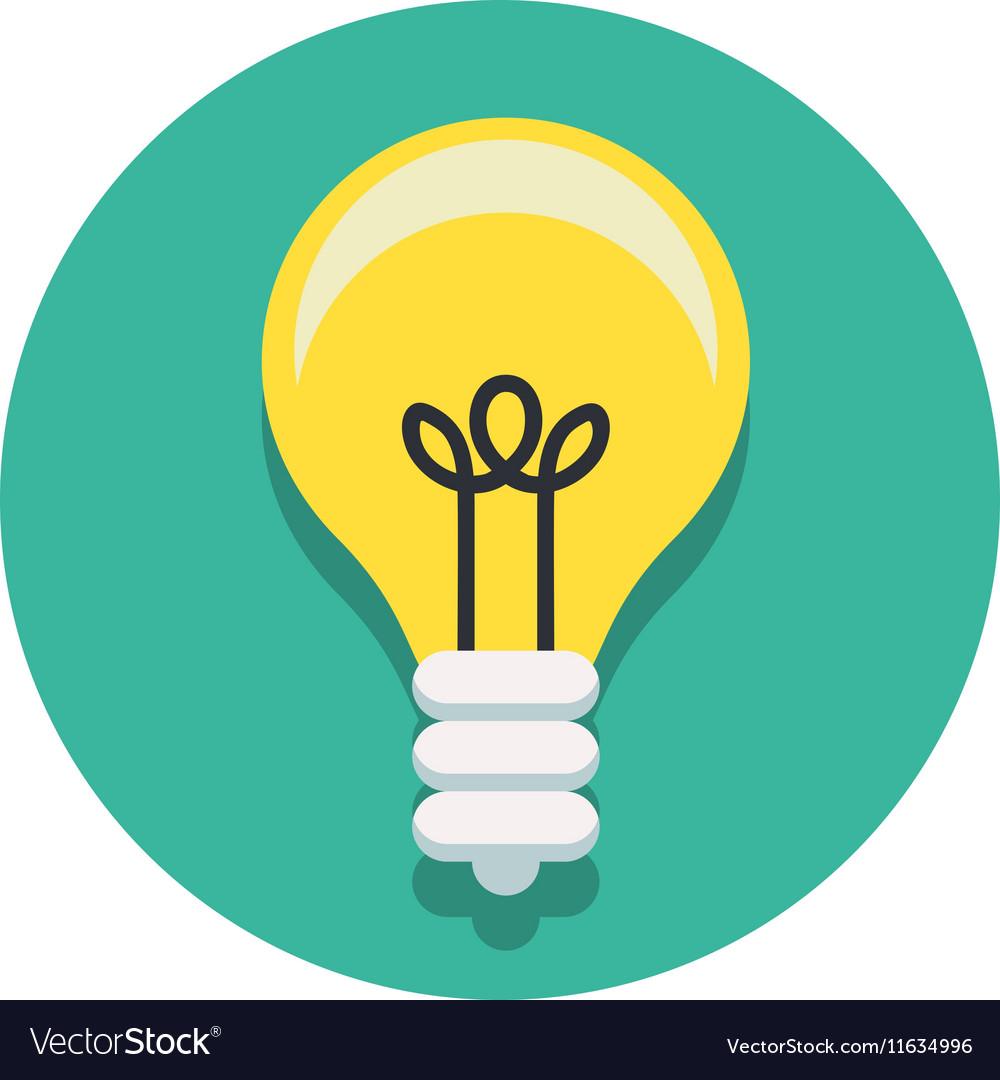 الطاقة الضوئية: مثل الطاقة المنبعثة من المصباح الكهربي
الطاقة
٣
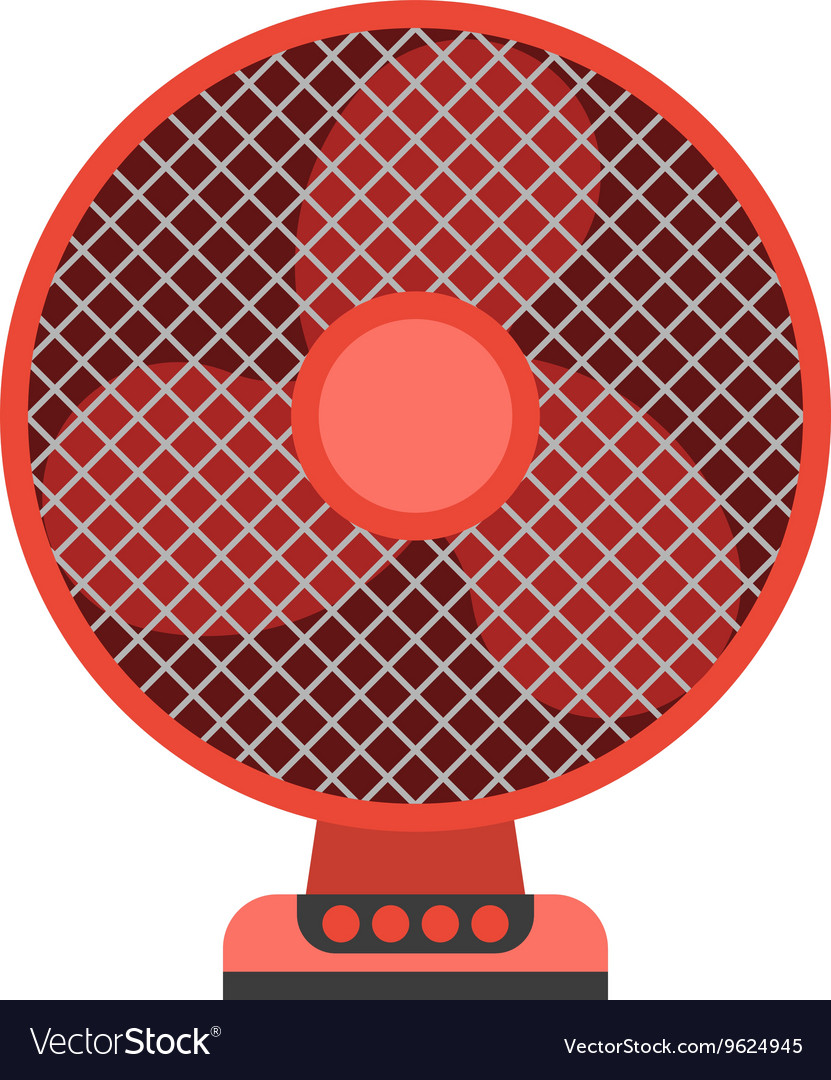 الطاقة الحركية: مثل الطاقة التى ظهرت أثناء حركة المروحة
صور الطاقة
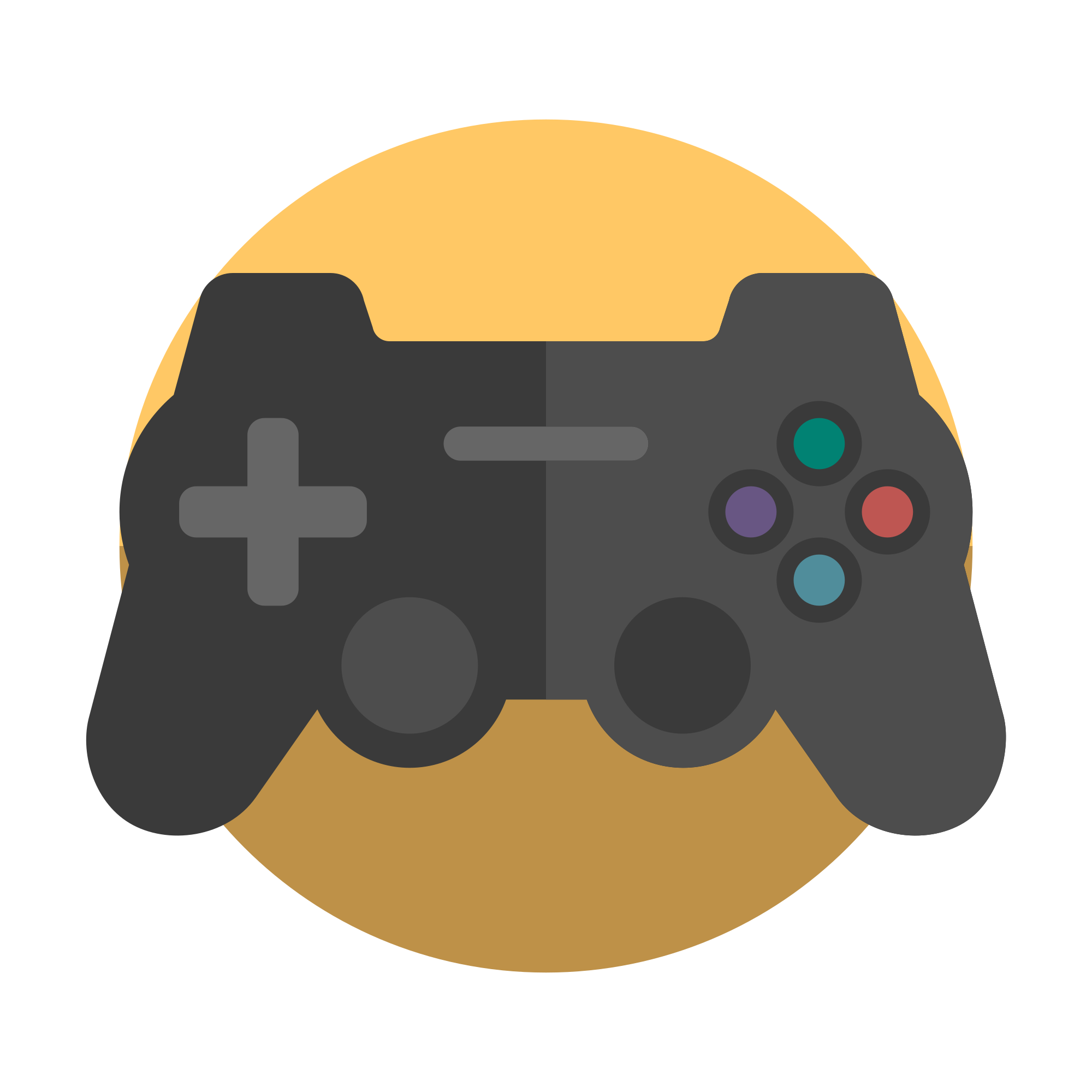 ٤
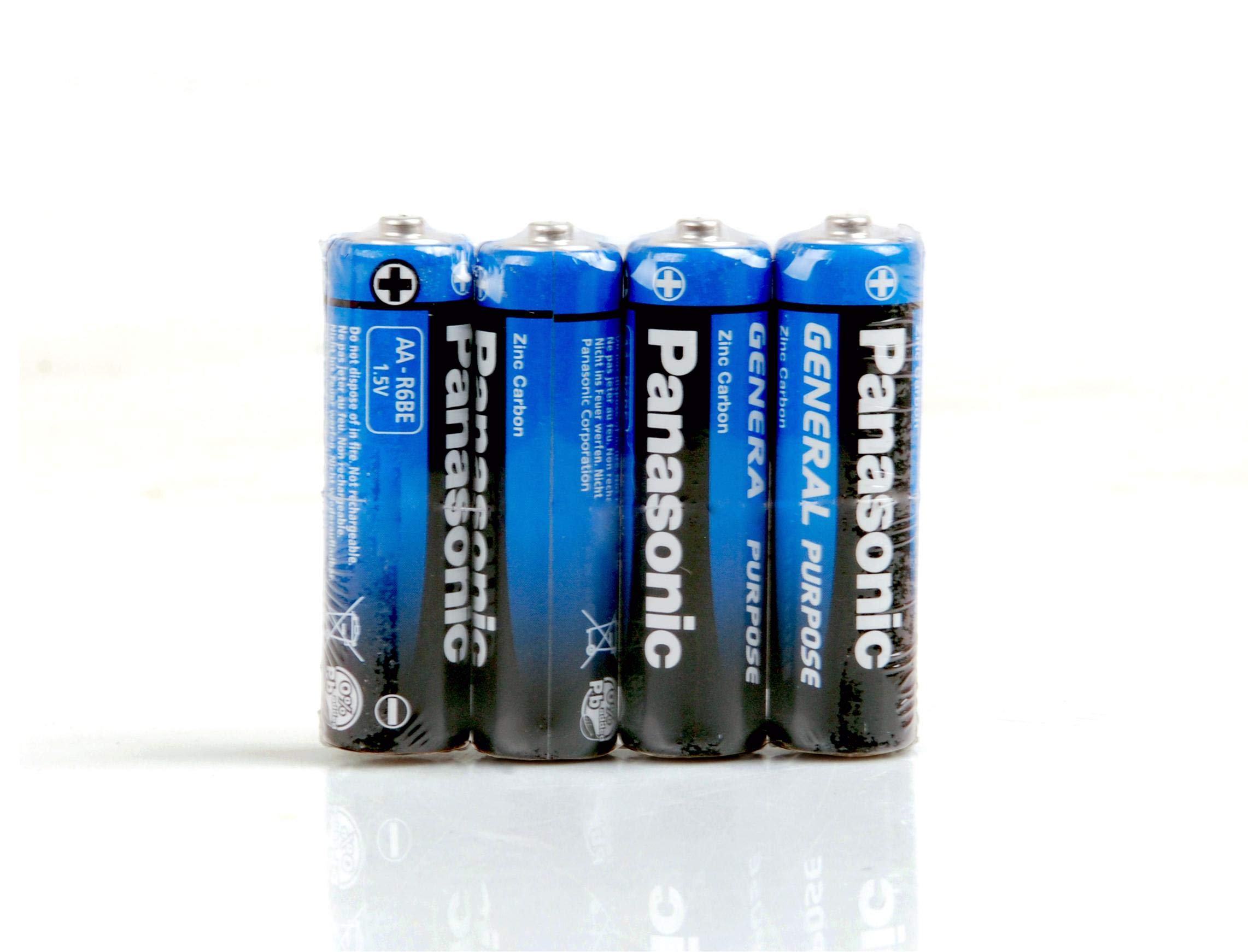 الطاقة الكهربية: مثل الطاقة الناتجة من العمود الجاف
تحولات الطاقة
٥
الطاقة الصوتية: مثل الطاقة التى يصدرها البيانو أثناء العزف عليه
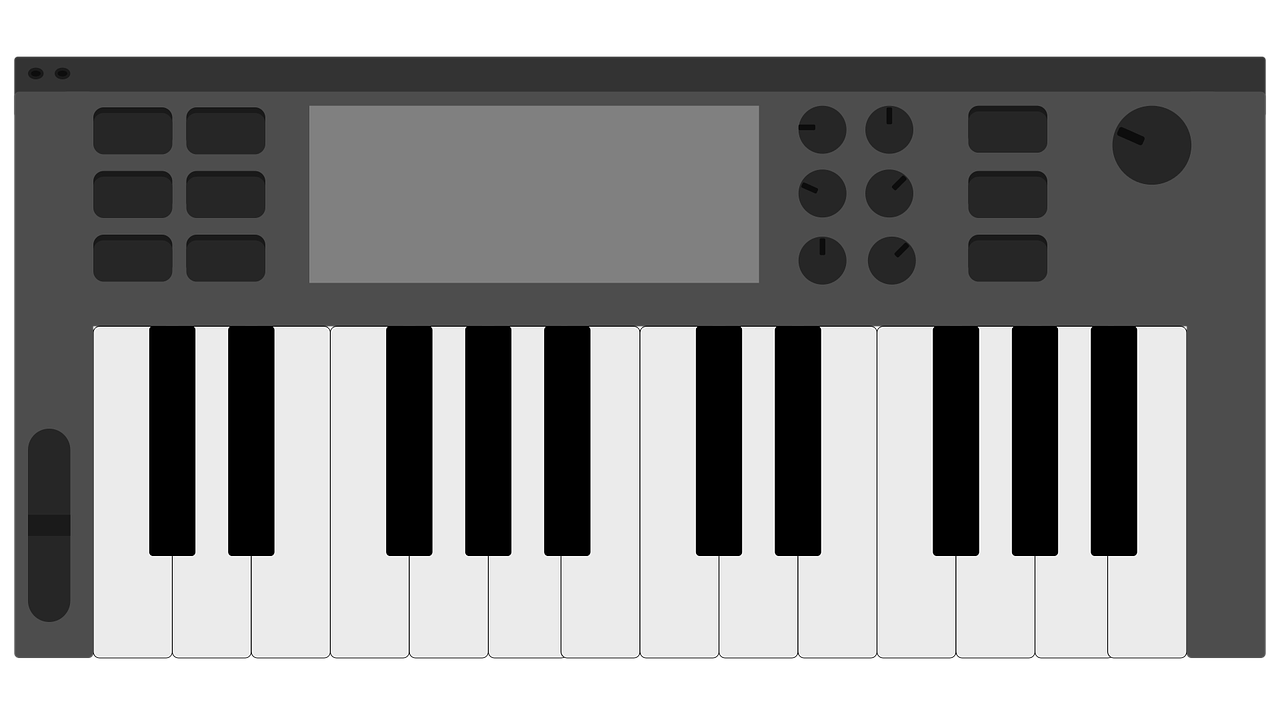 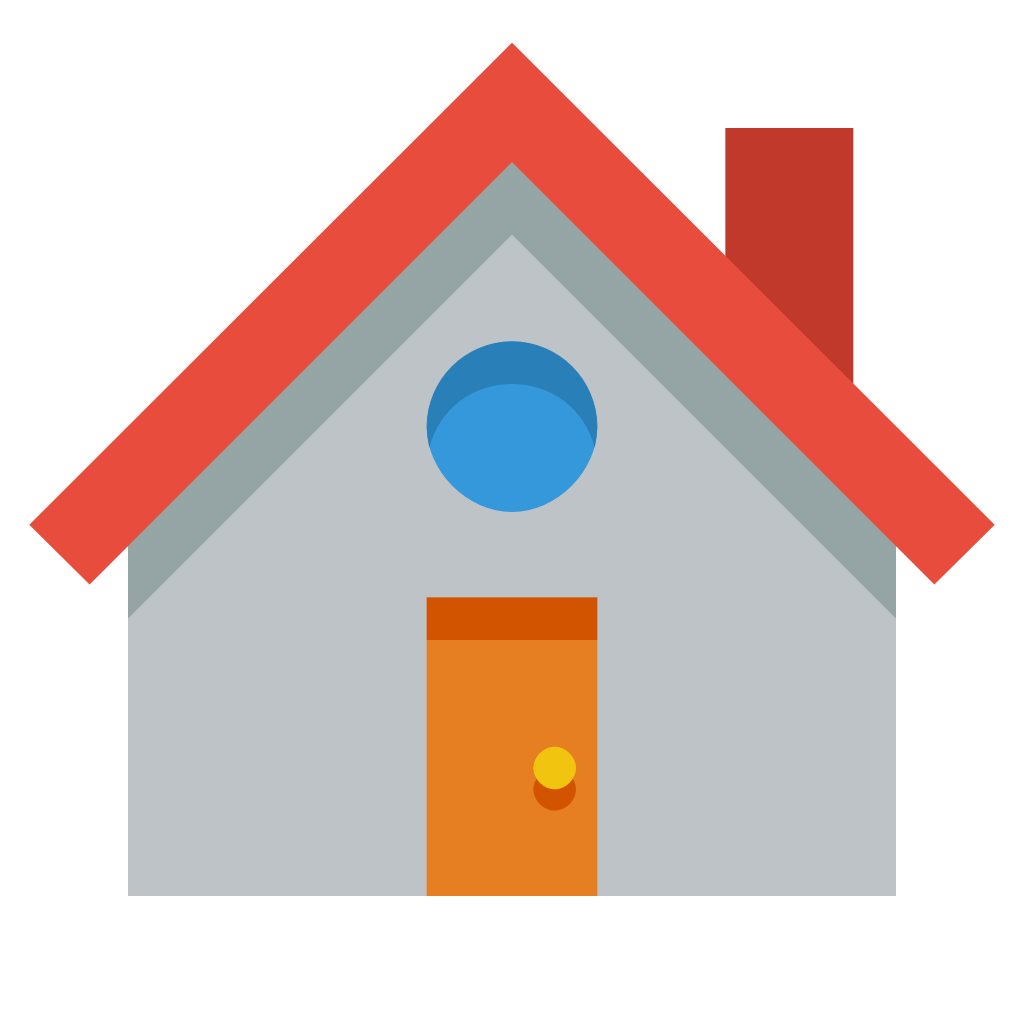 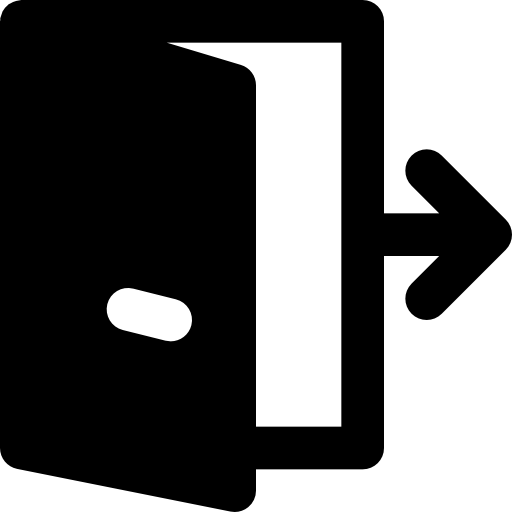 ‹#›
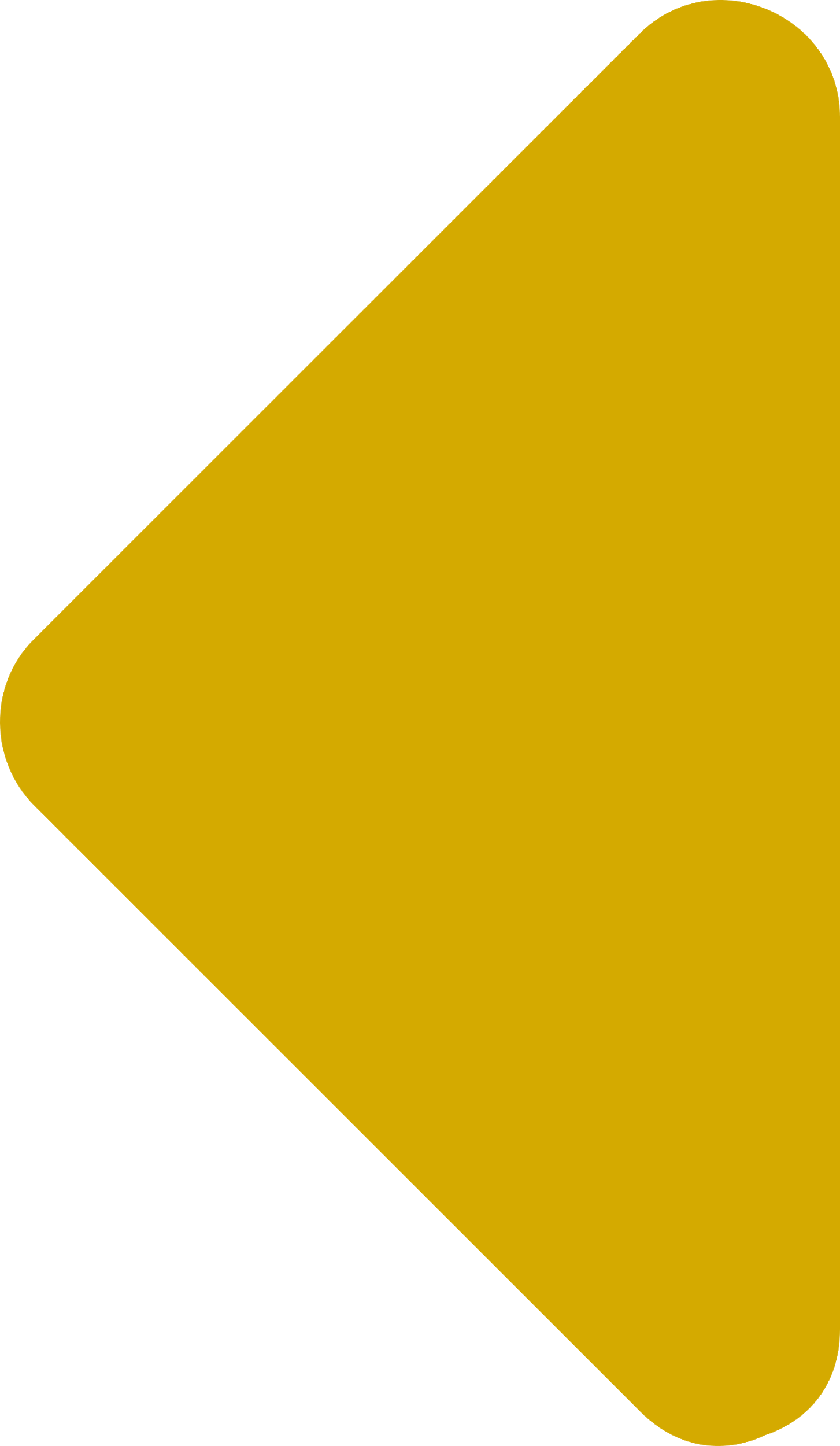 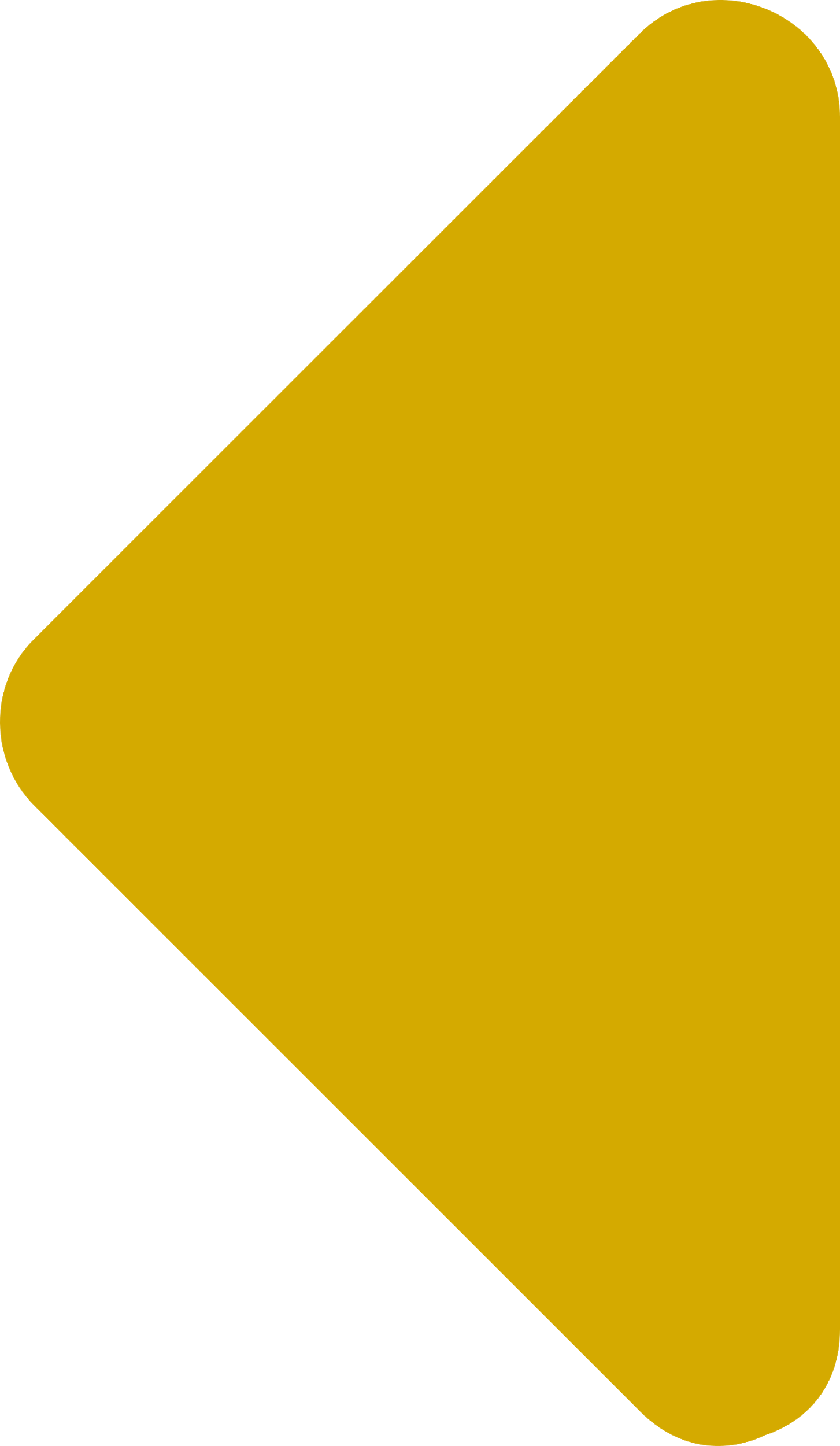 تجربة الطاقة الصوتية
الاهداف
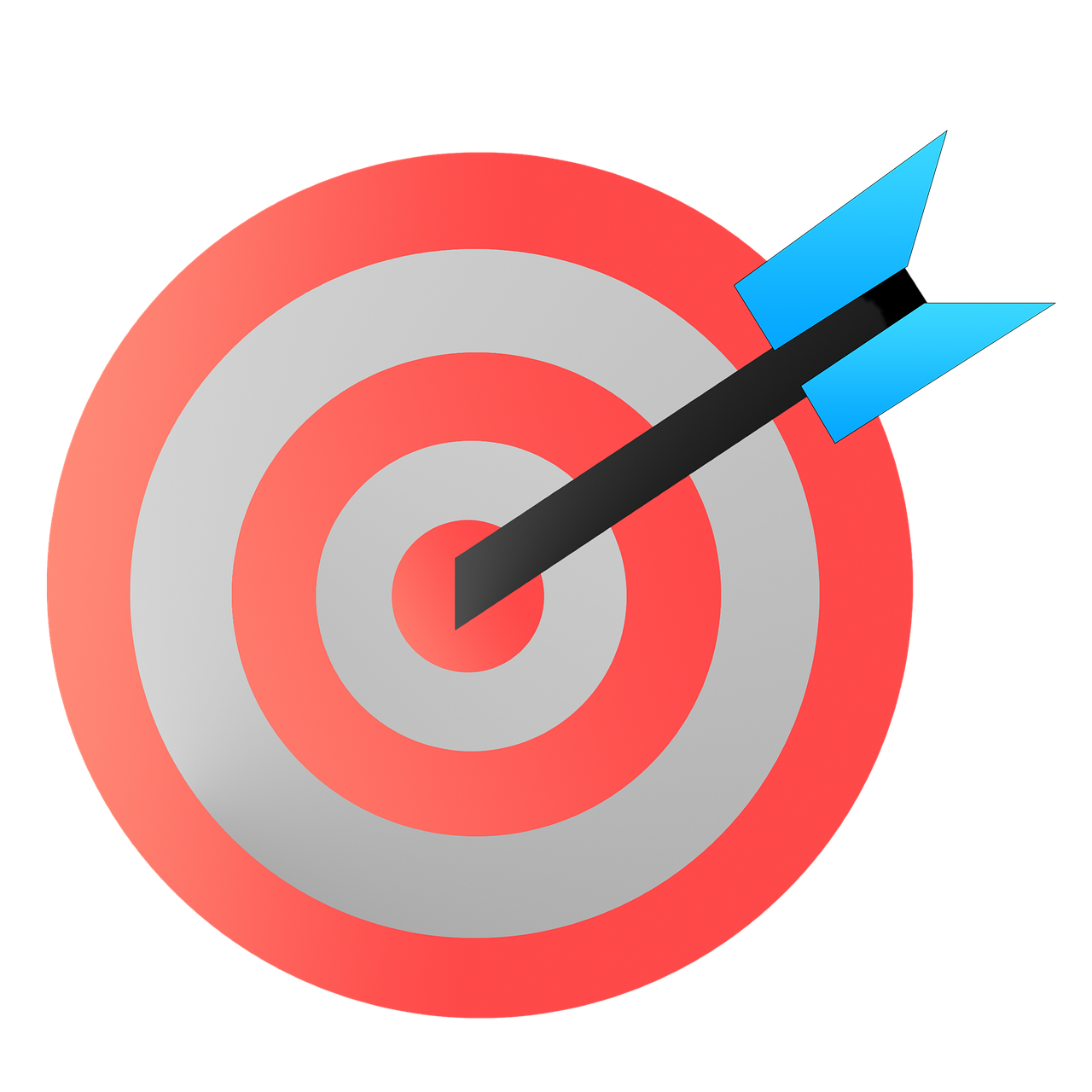 مسطرة خشبية
الطاقة
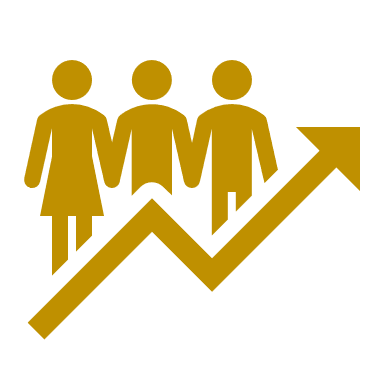 الادوات
منضدة خشبية
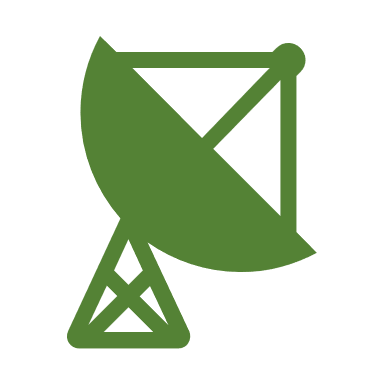 صور الطاقة
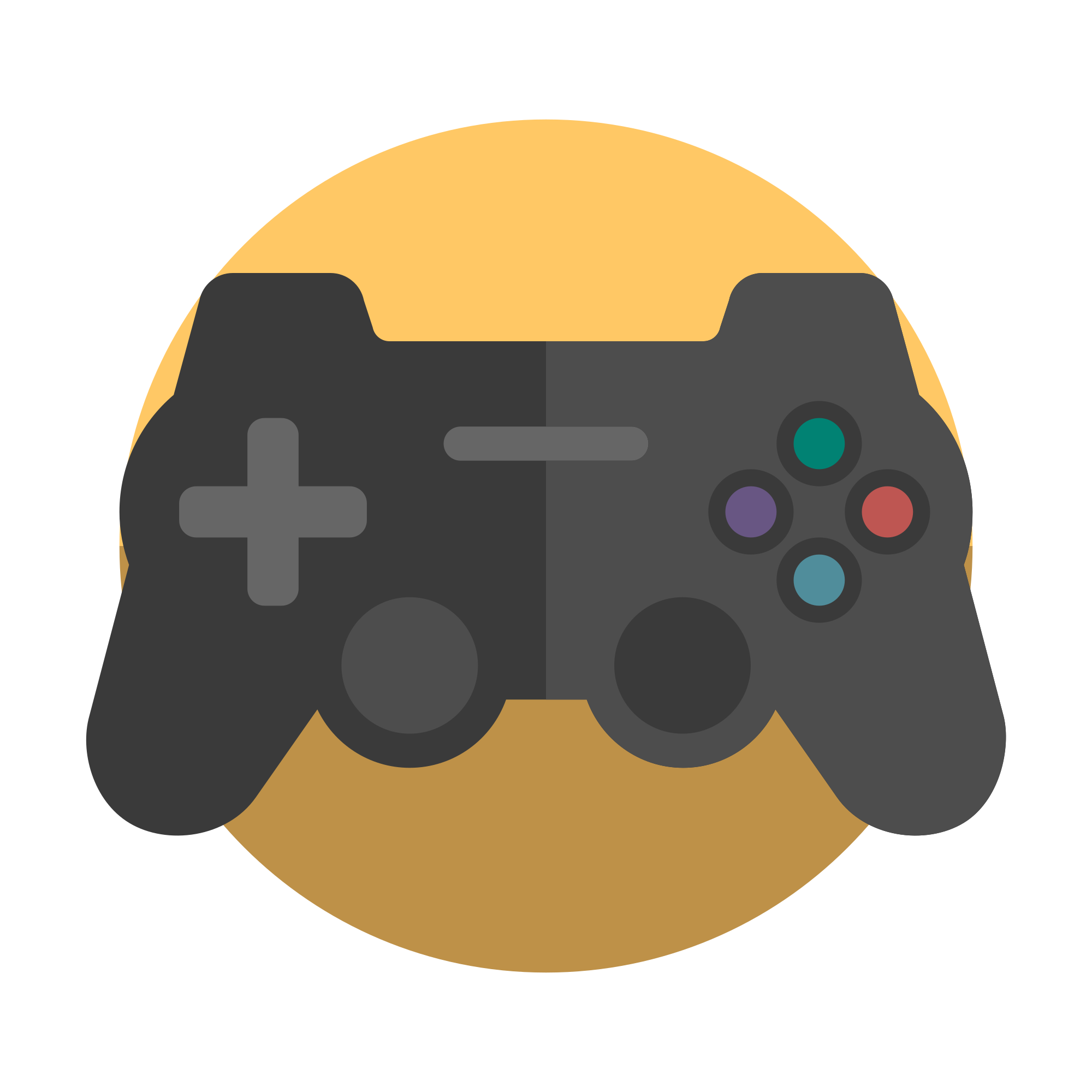 تحولات الطاقة
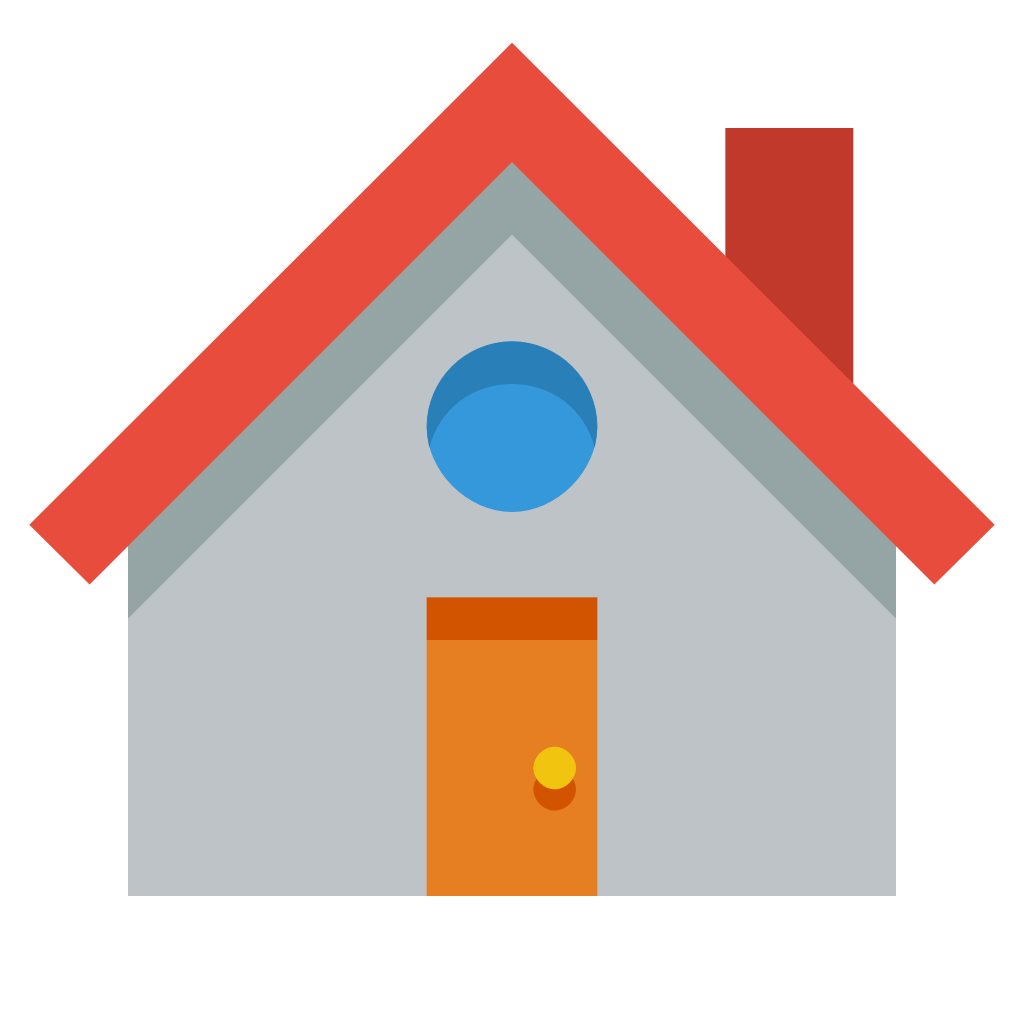 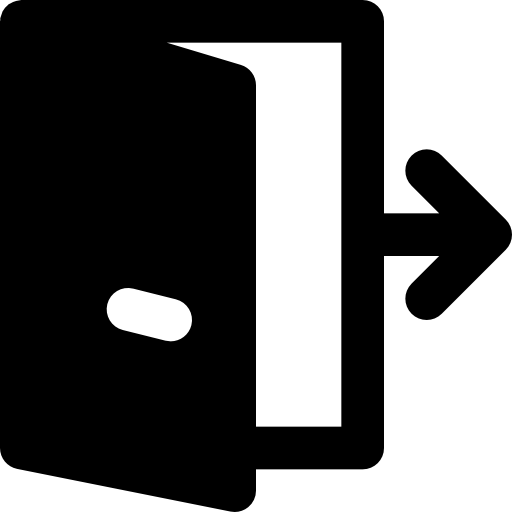 ‹#›
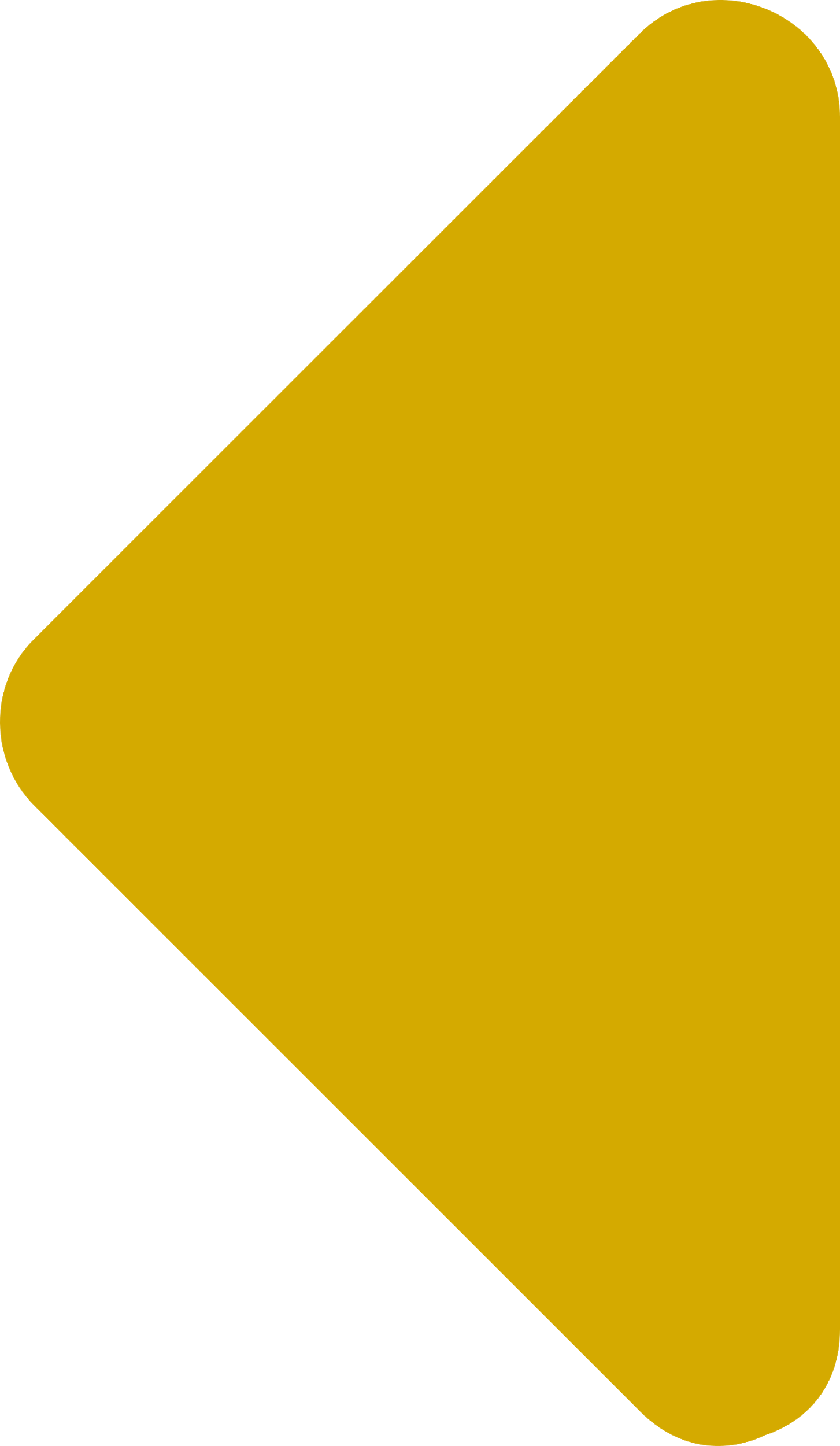 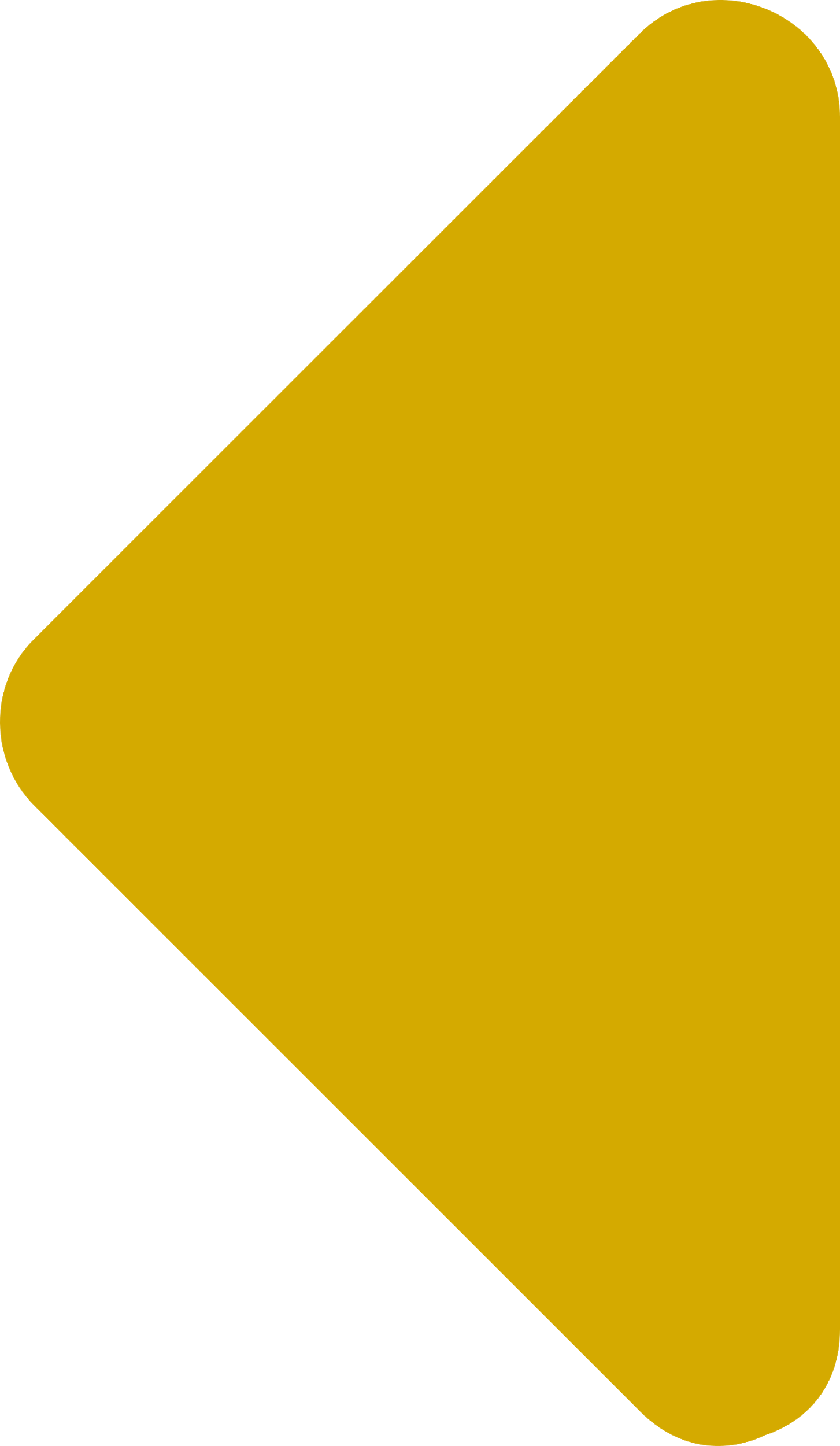 تجربة الطاقة الصوتية
الاهداف
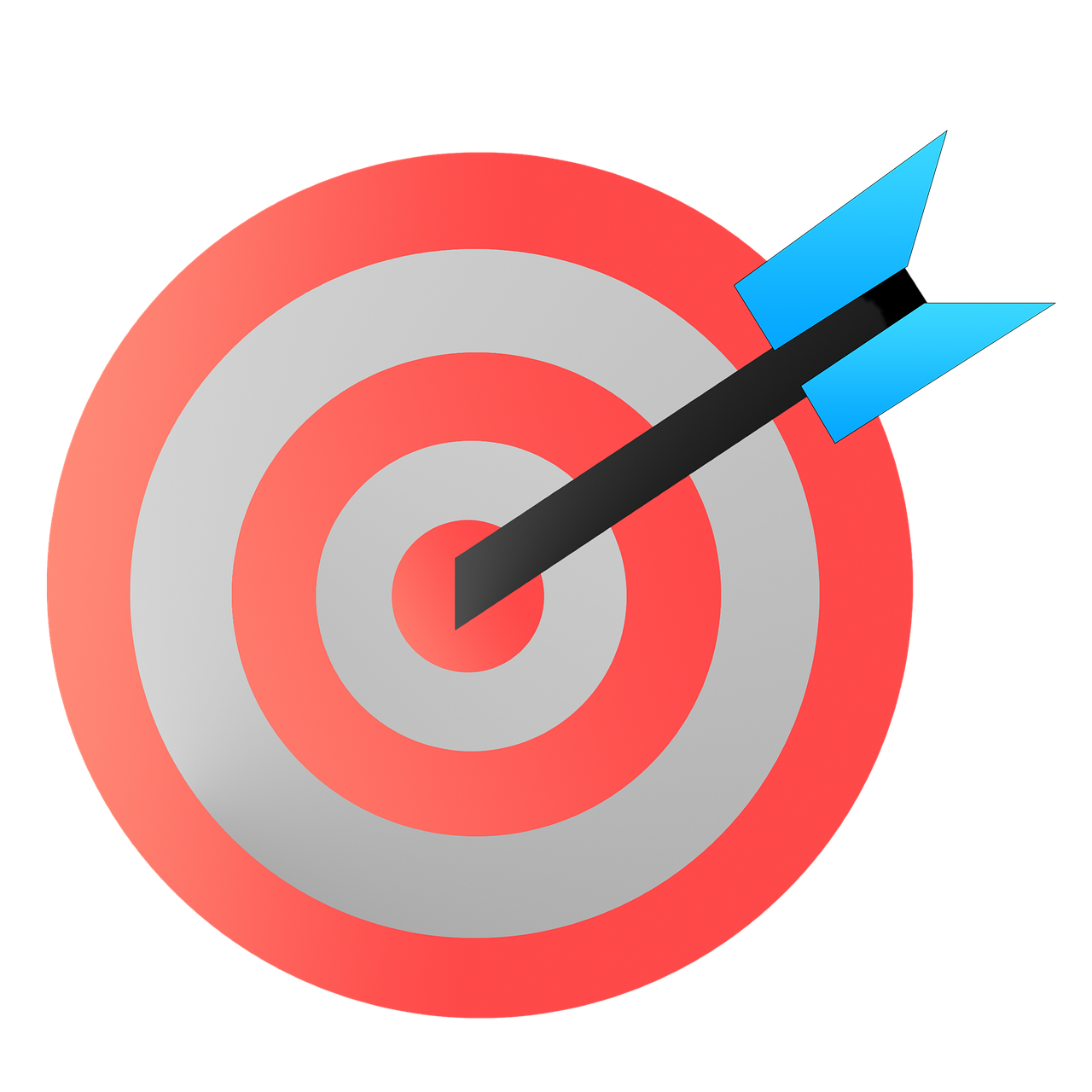 الطاقة
ثبت طرف المسطرة الخشبية على المنضدة
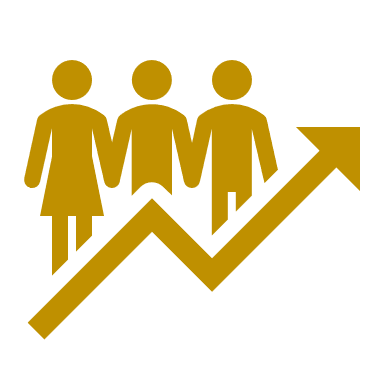 الخطوات
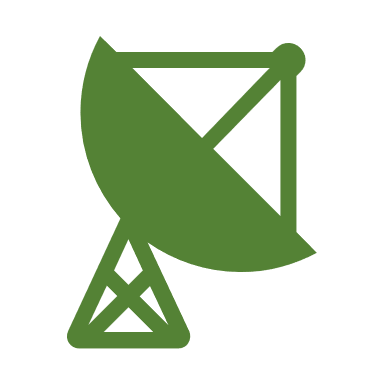 أجذب الطرف الاخر الى الاسفل ثم اتركه
صور الطاقة
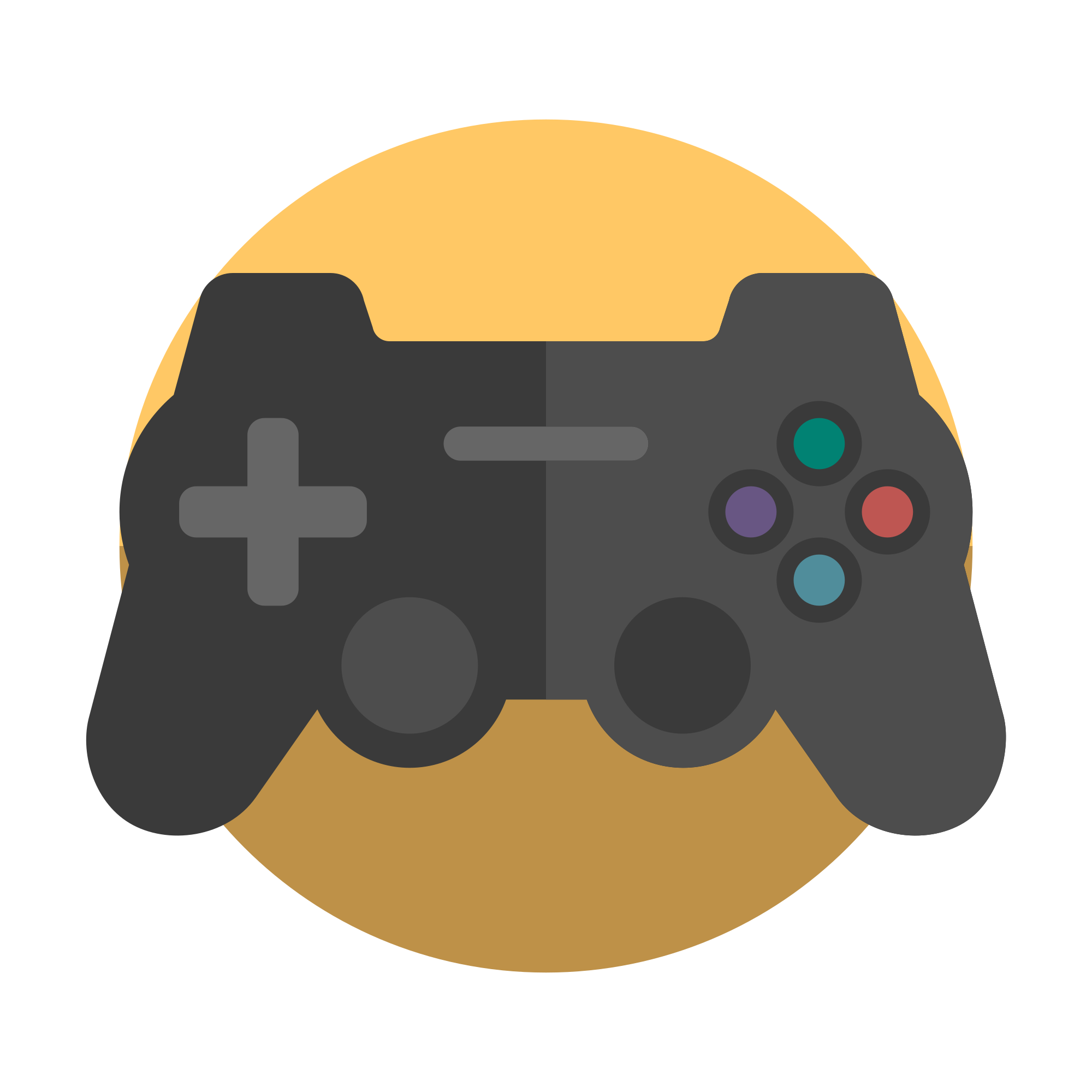 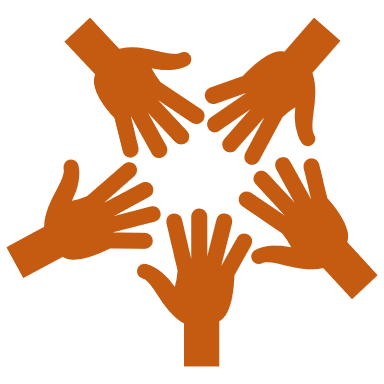 لاحظ اهتزاز المسطرة ينشأ صوت
تحولات الطاقة
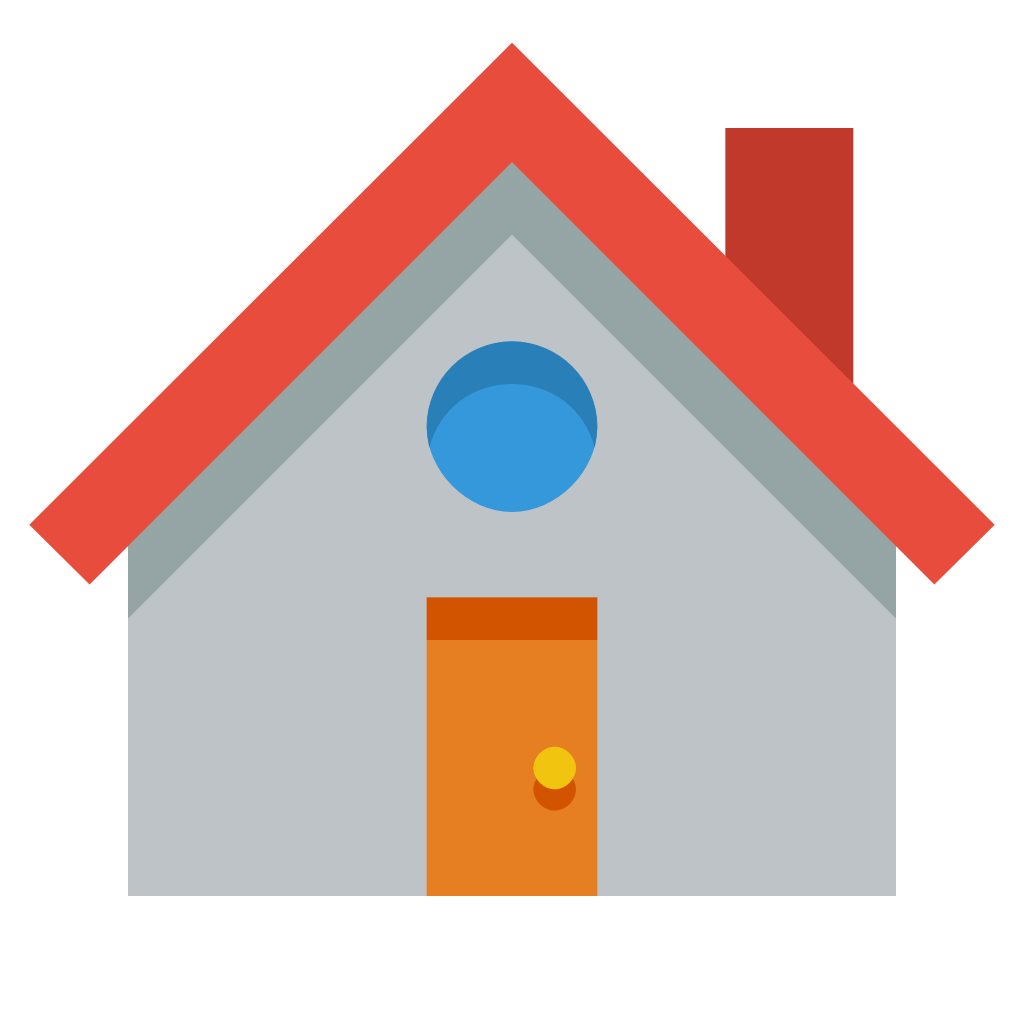 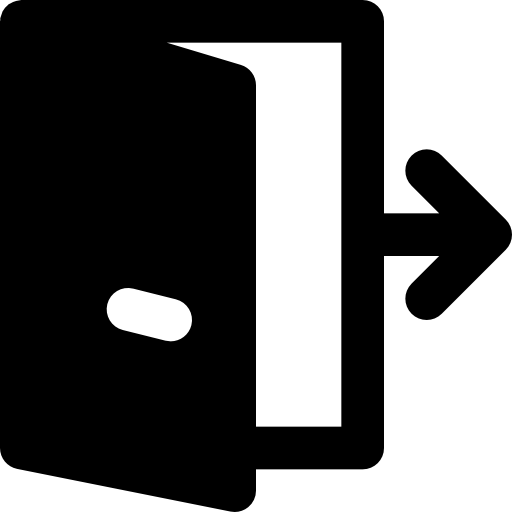 ‹#›
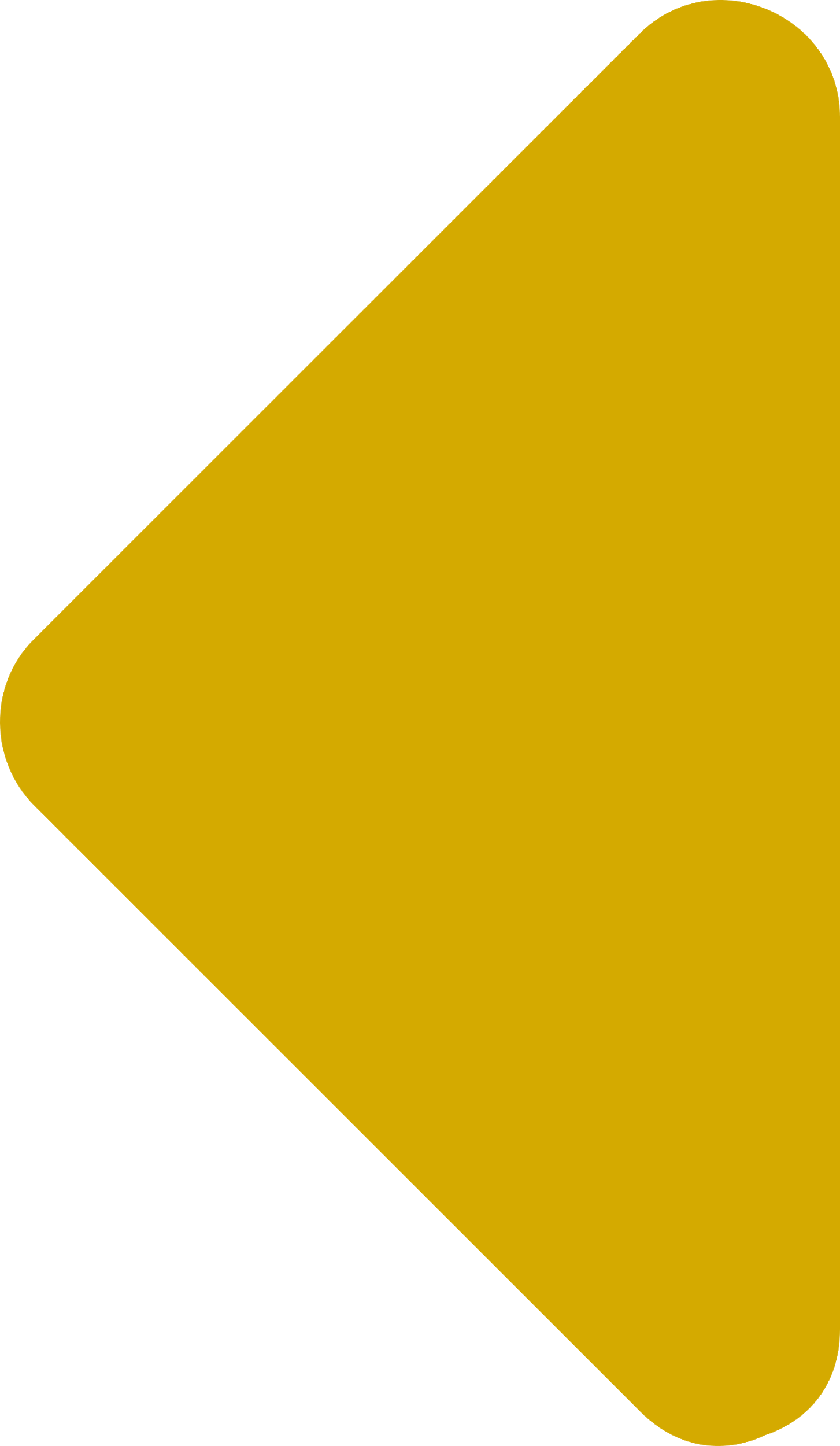 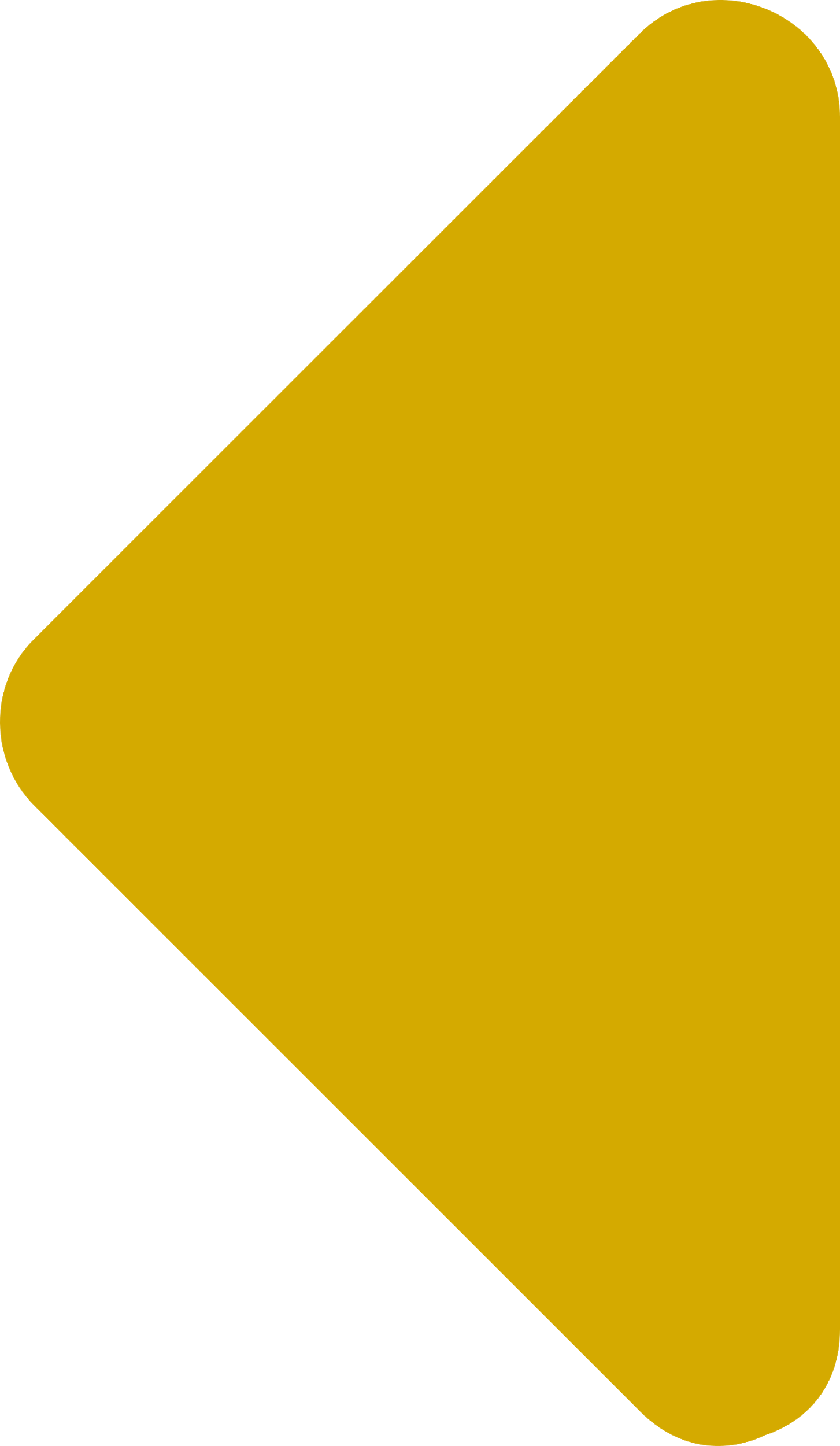 تجربة الطاقة الصوتية
الاهداف
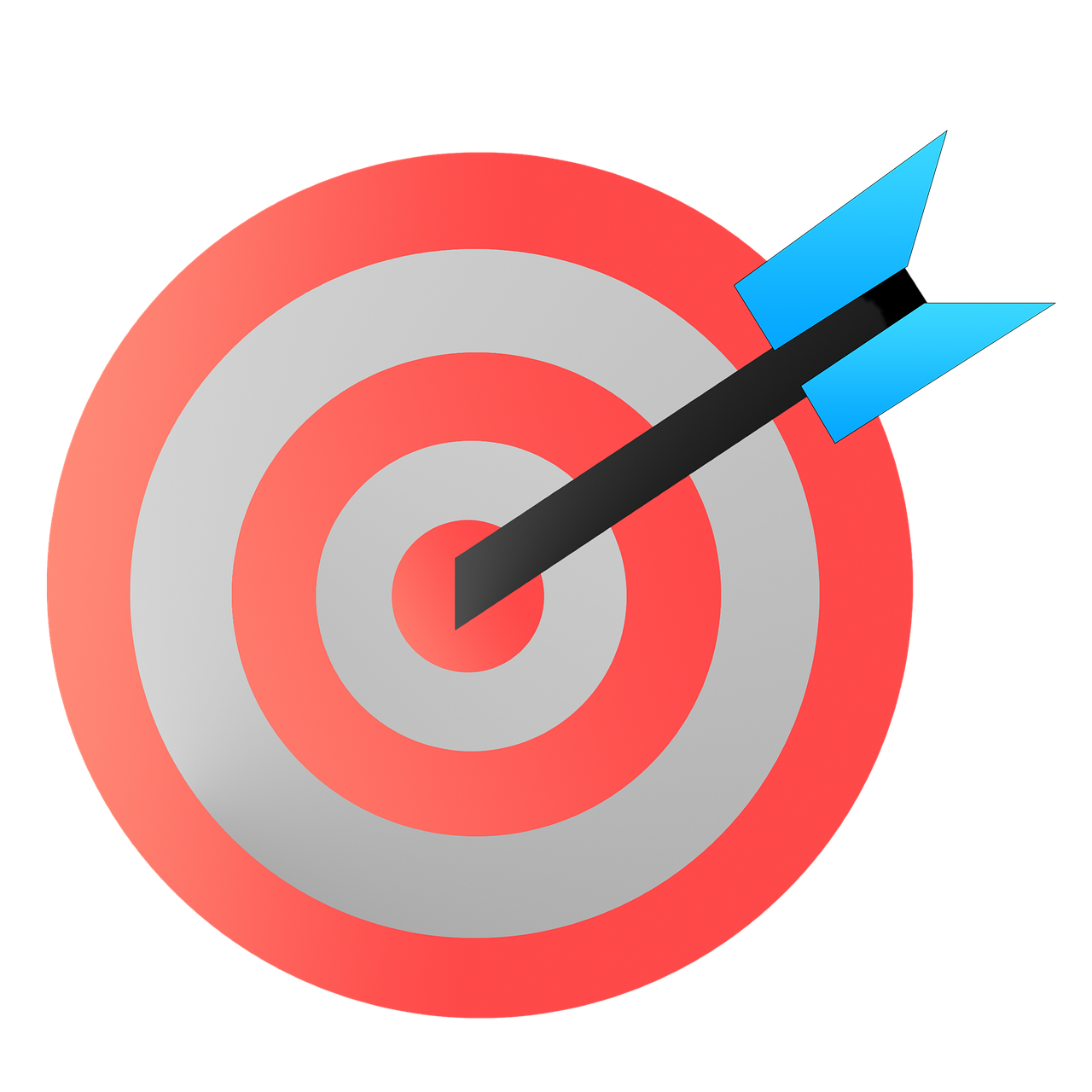 شوكة رنانة
الطاقة
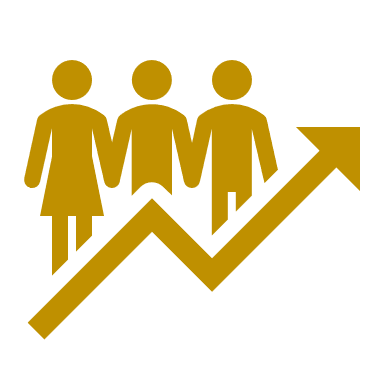 الادوات
منضدة خشبية
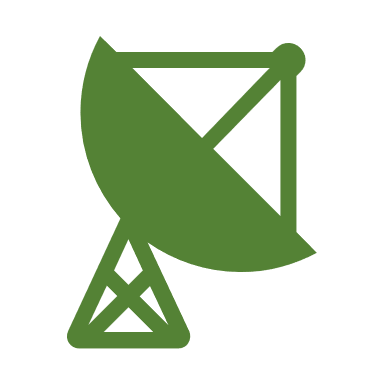 صور الطاقة
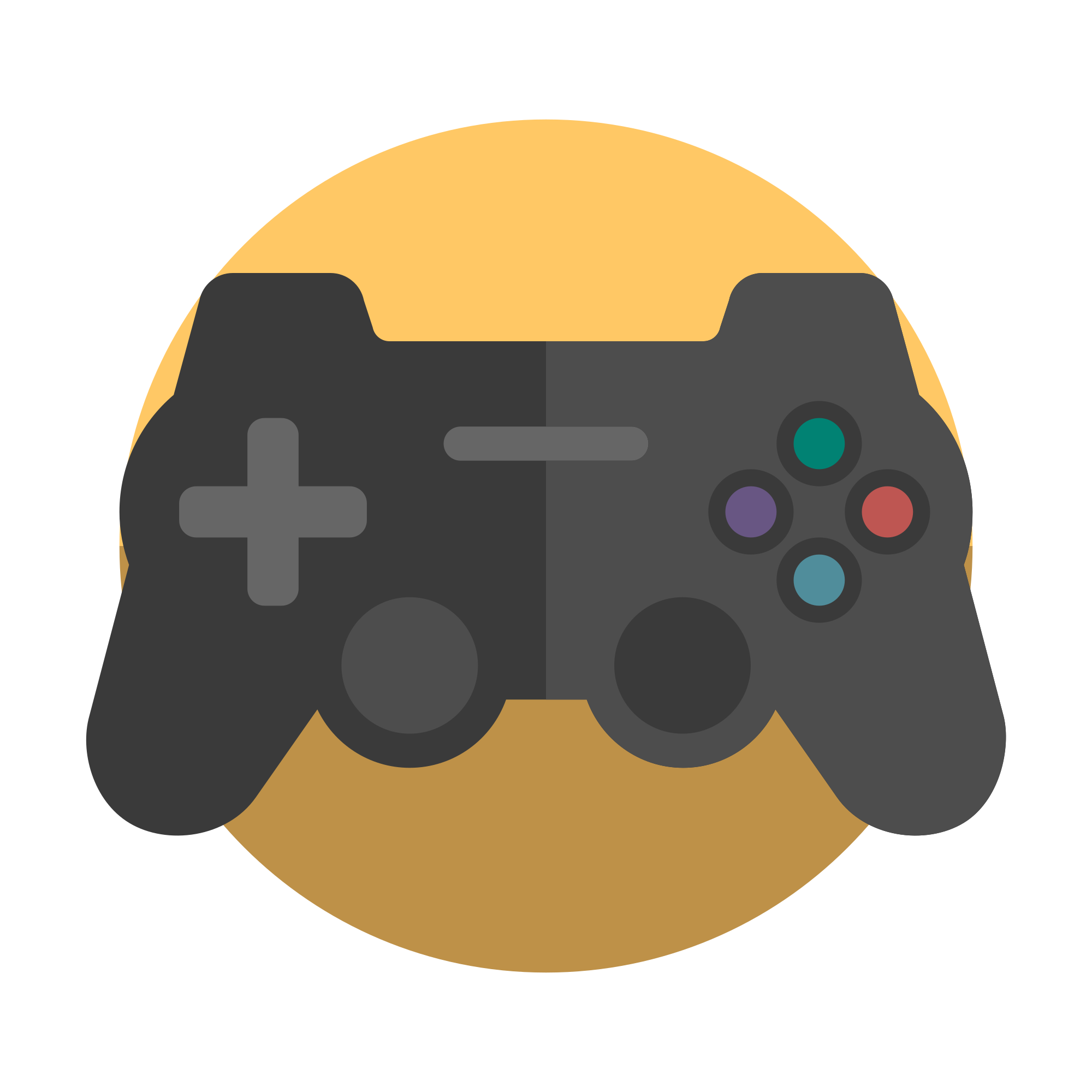 تحولات الطاقة
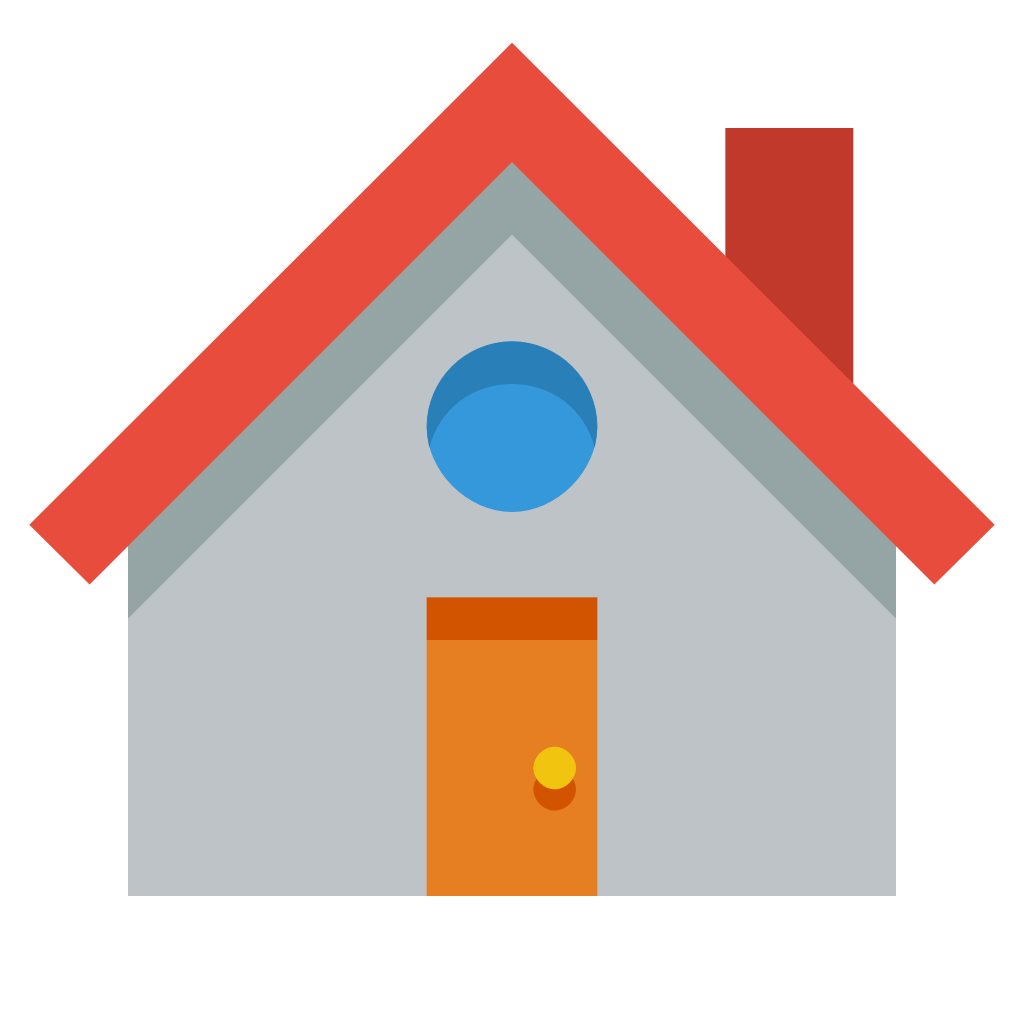 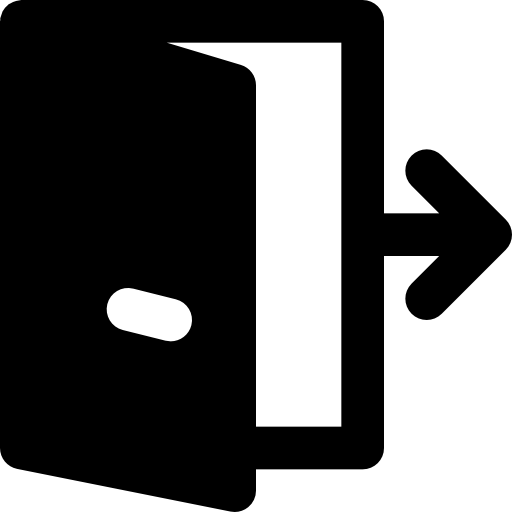 ‹#›
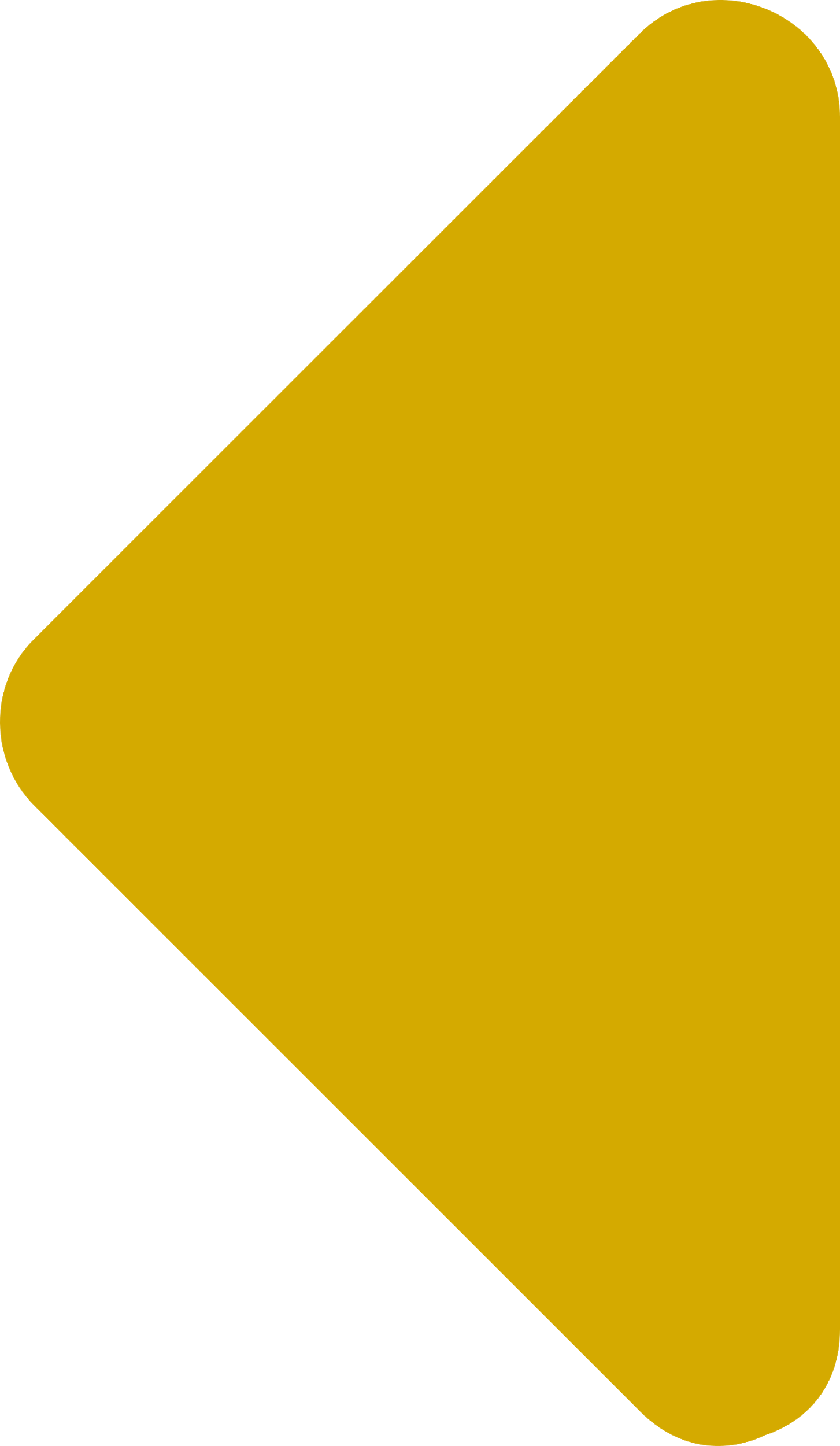 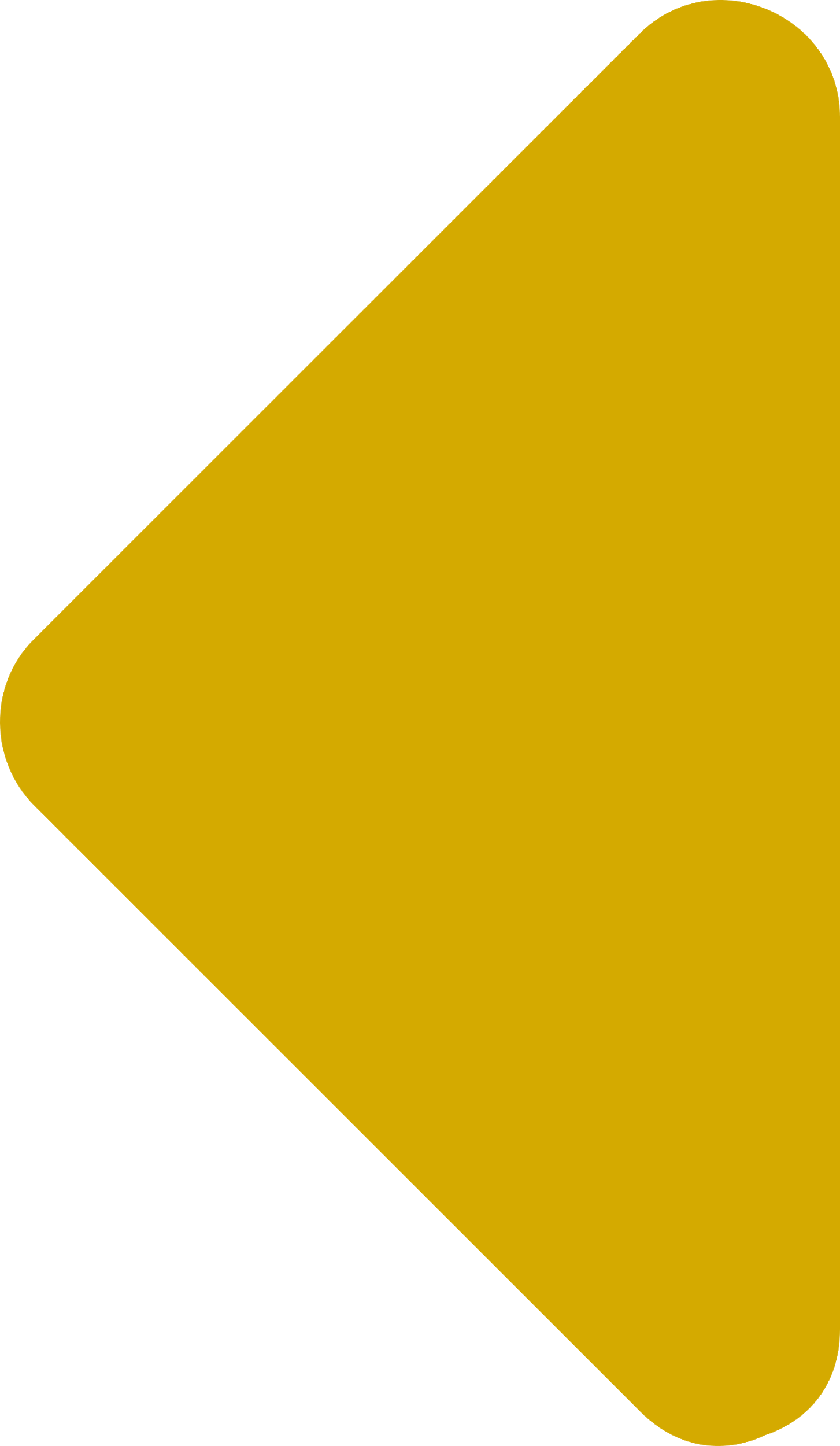 تجربة الطاقة الصوتية
الاهداف
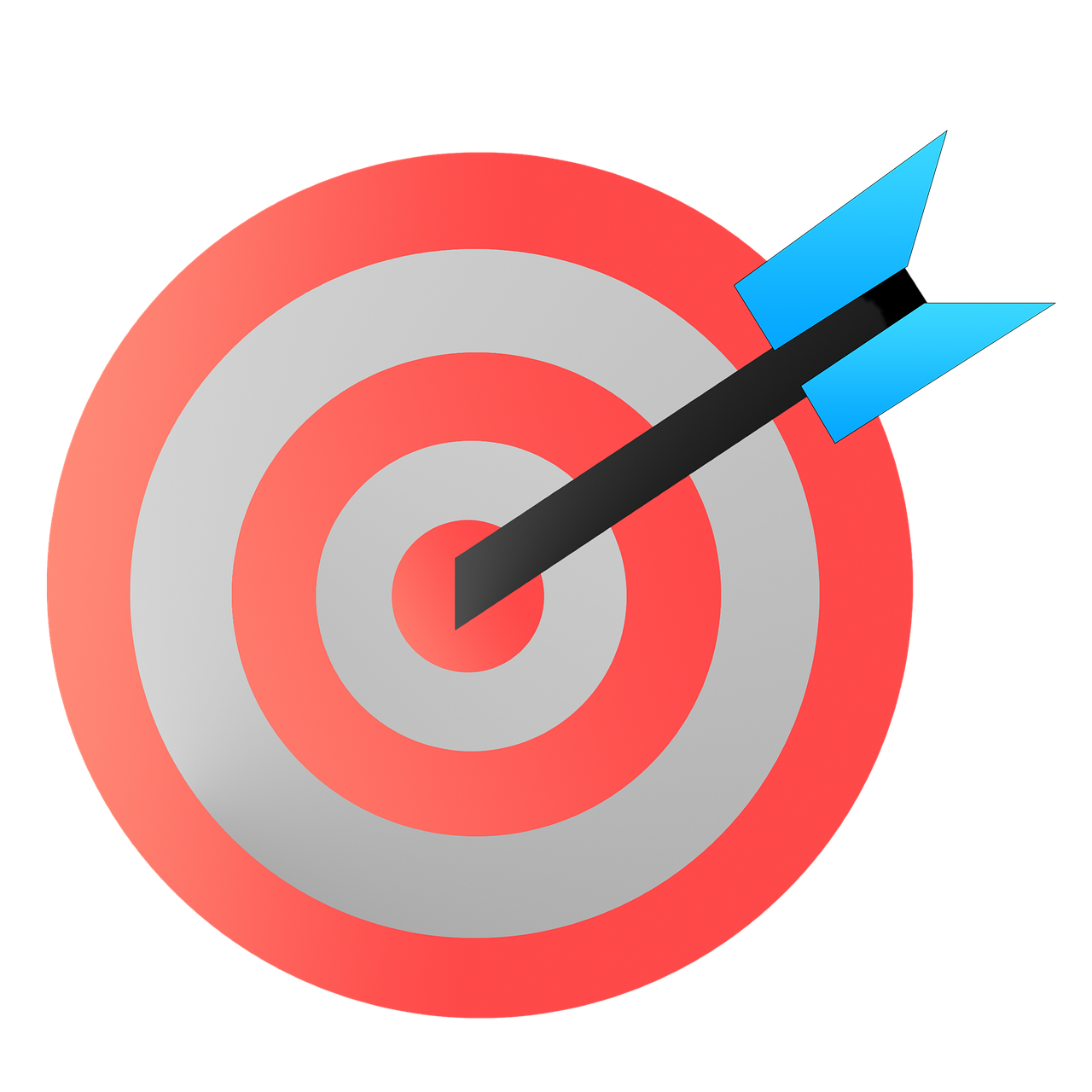 أمسك مقبض الشوكة و أطرقها على منضدة خشبية
الطاقة
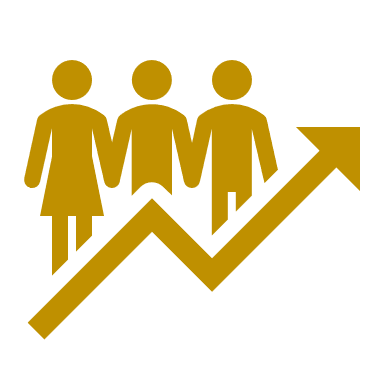 الخطوات
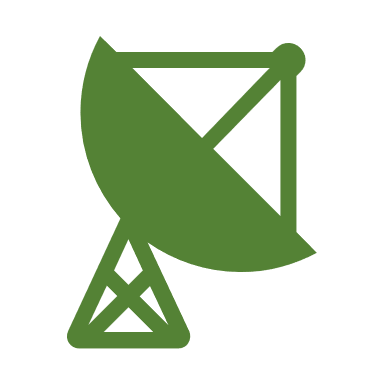 قرب فرعى الشوكة من أحد أذنيك بسرعة
صور الطاقة
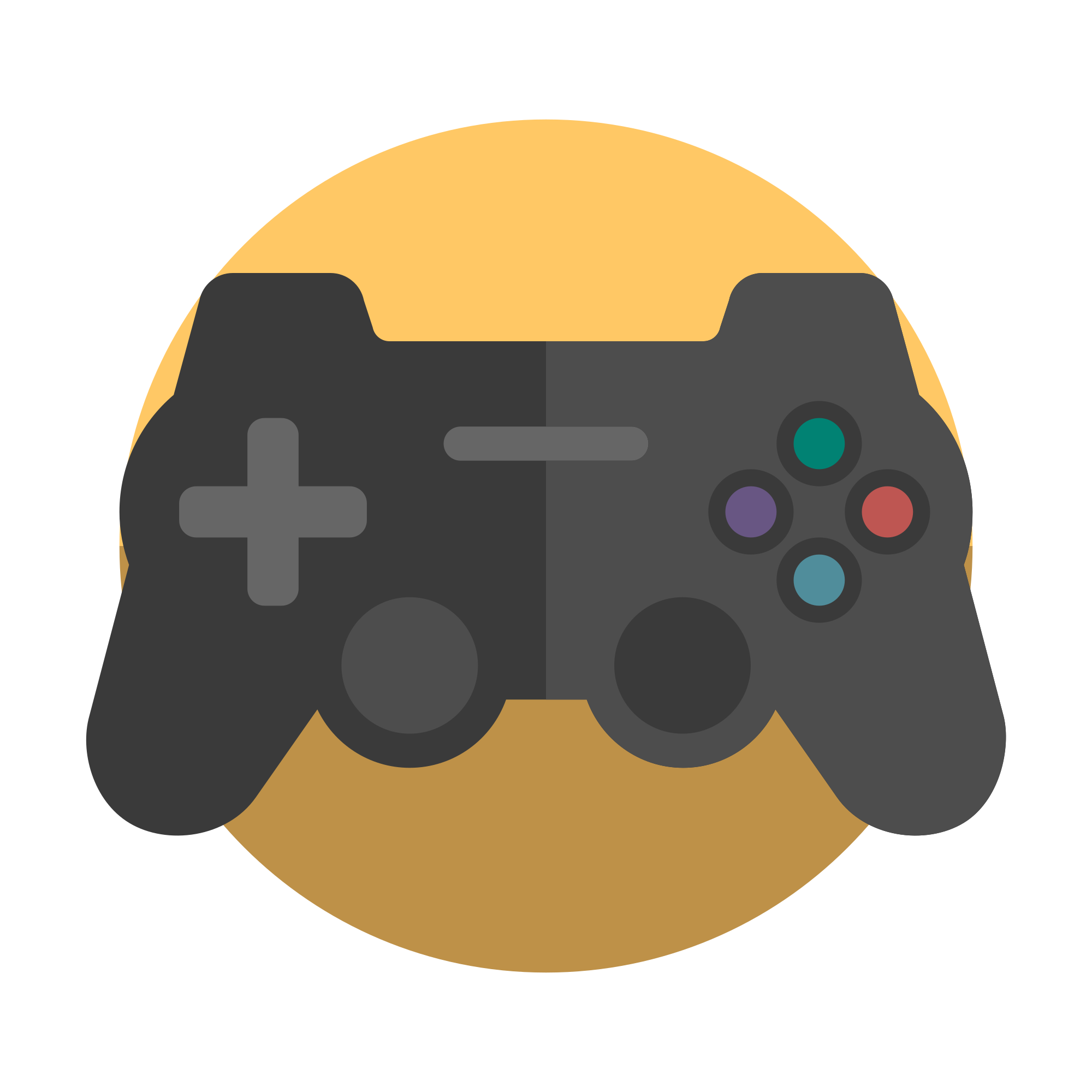 أنك تسمع صوت عند طرق الشوكة الرنانة و تشعر باهتزاز طرفيها عند لمسها
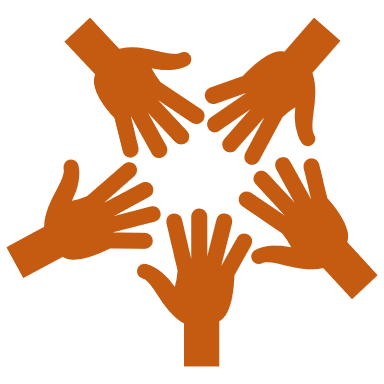 تحولات الطاقة
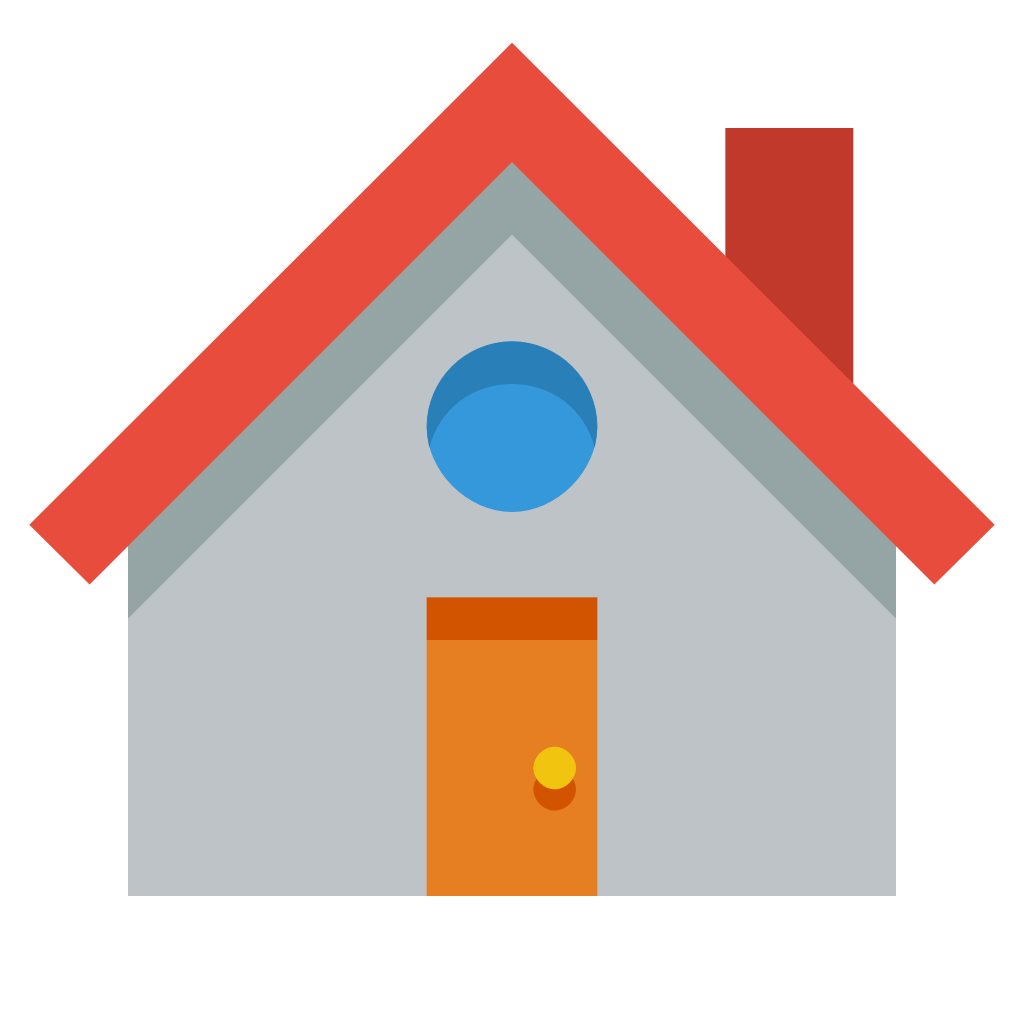 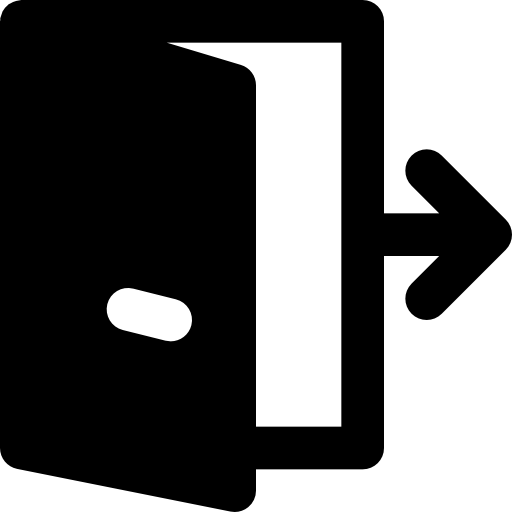 ‹#›
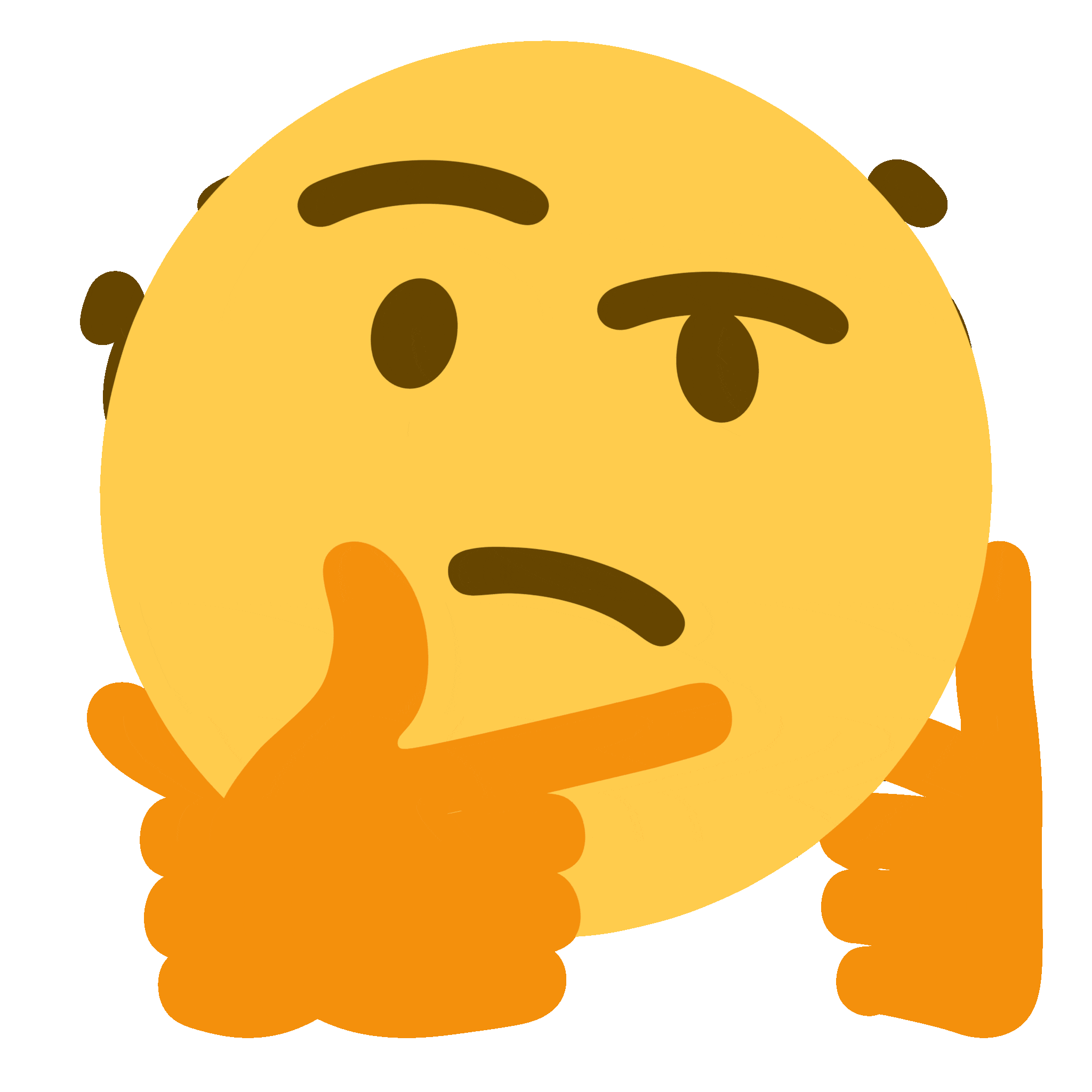 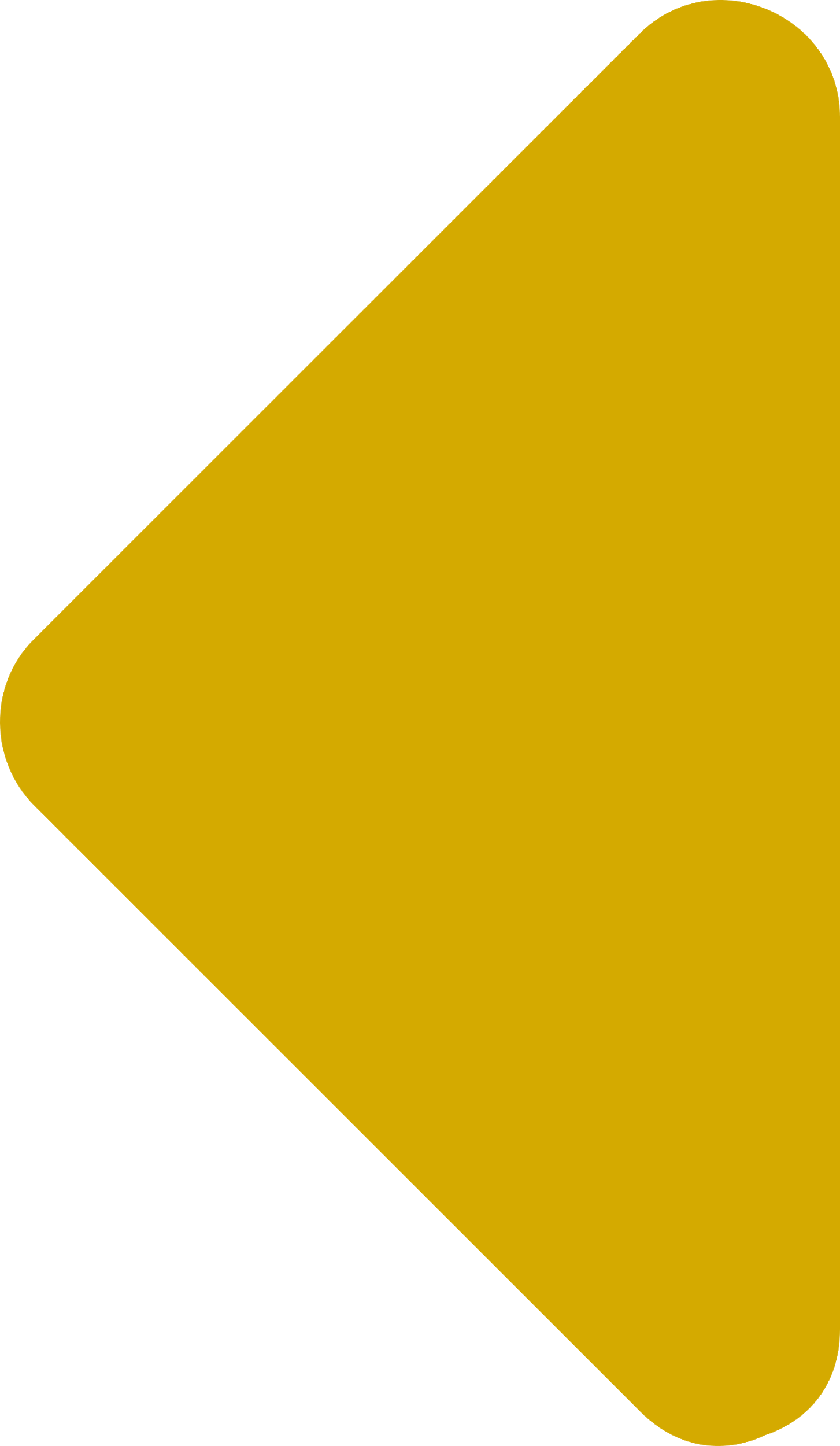 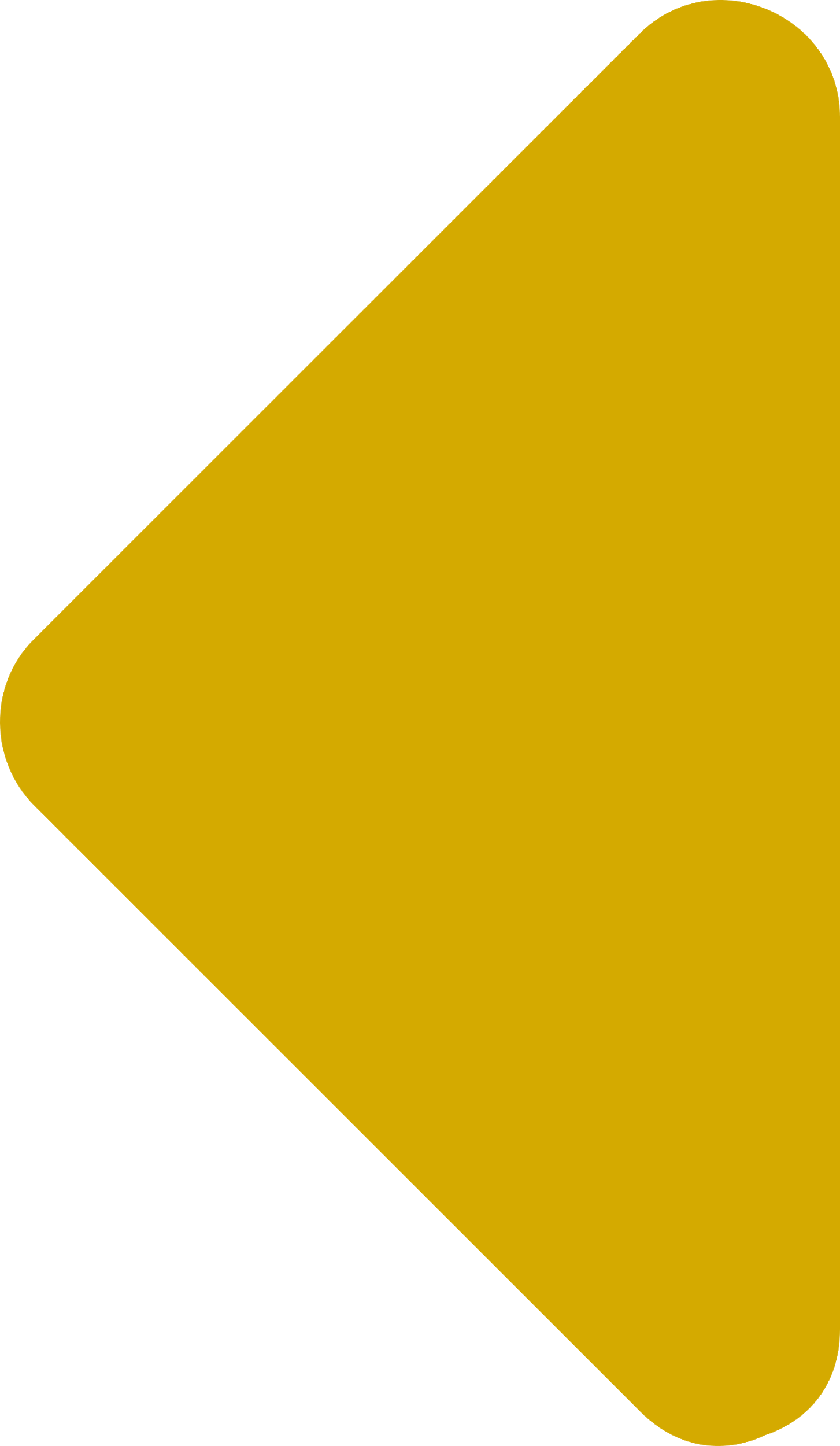 يمكنك تحويل طاقة الوضع الى طاقة الحركة عند استخدام سيارتك اللعبة و تبدأتحويل حالتها من السكون الى الحركة
الاهداف
١
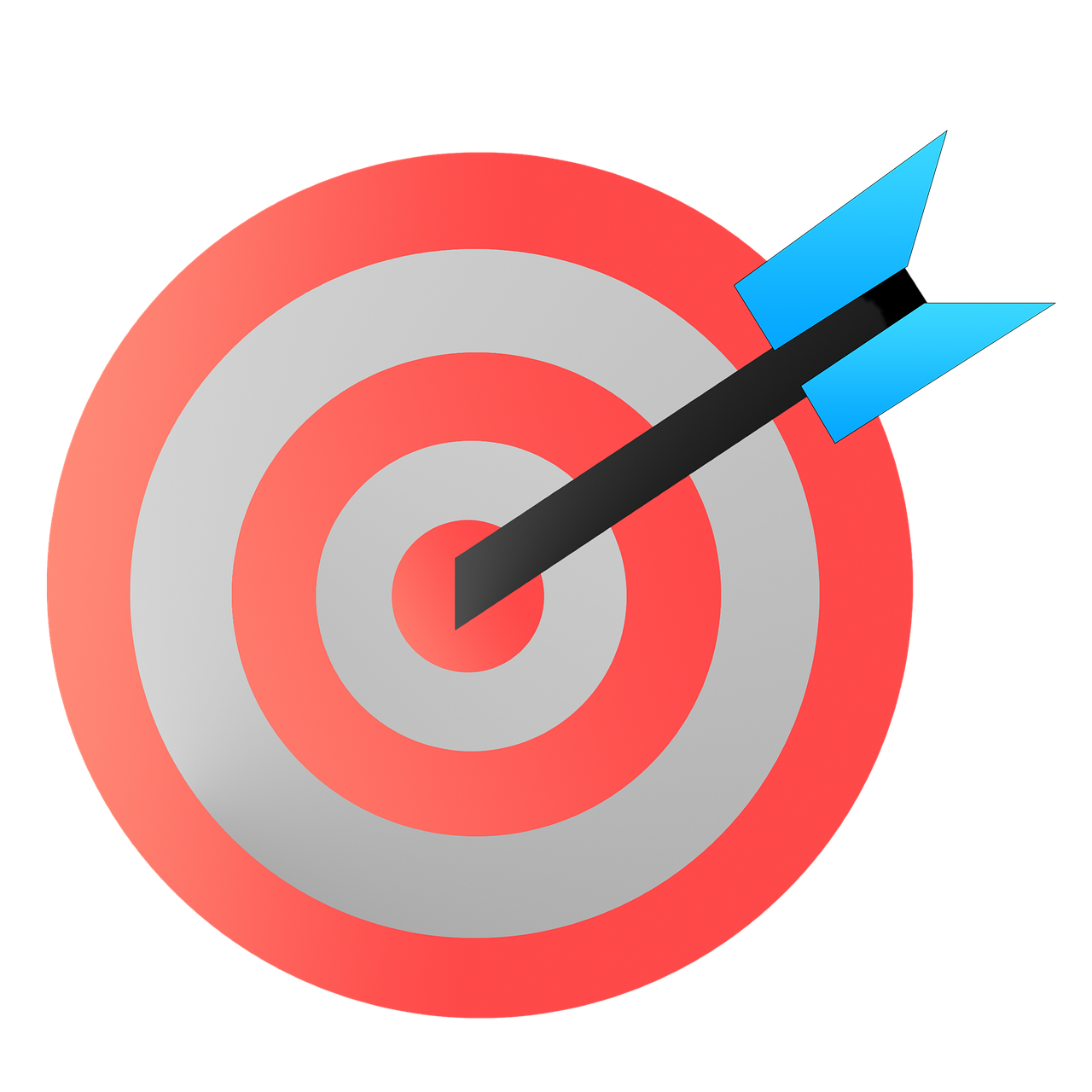 الطاقة
٢
يمكنك تحويل الطاقة الحركية الى طاقة صوتية عند ربط حبل فى مسمارين عند حركته تسمع الصوت
صور الطاقة
تحولات الطاقة
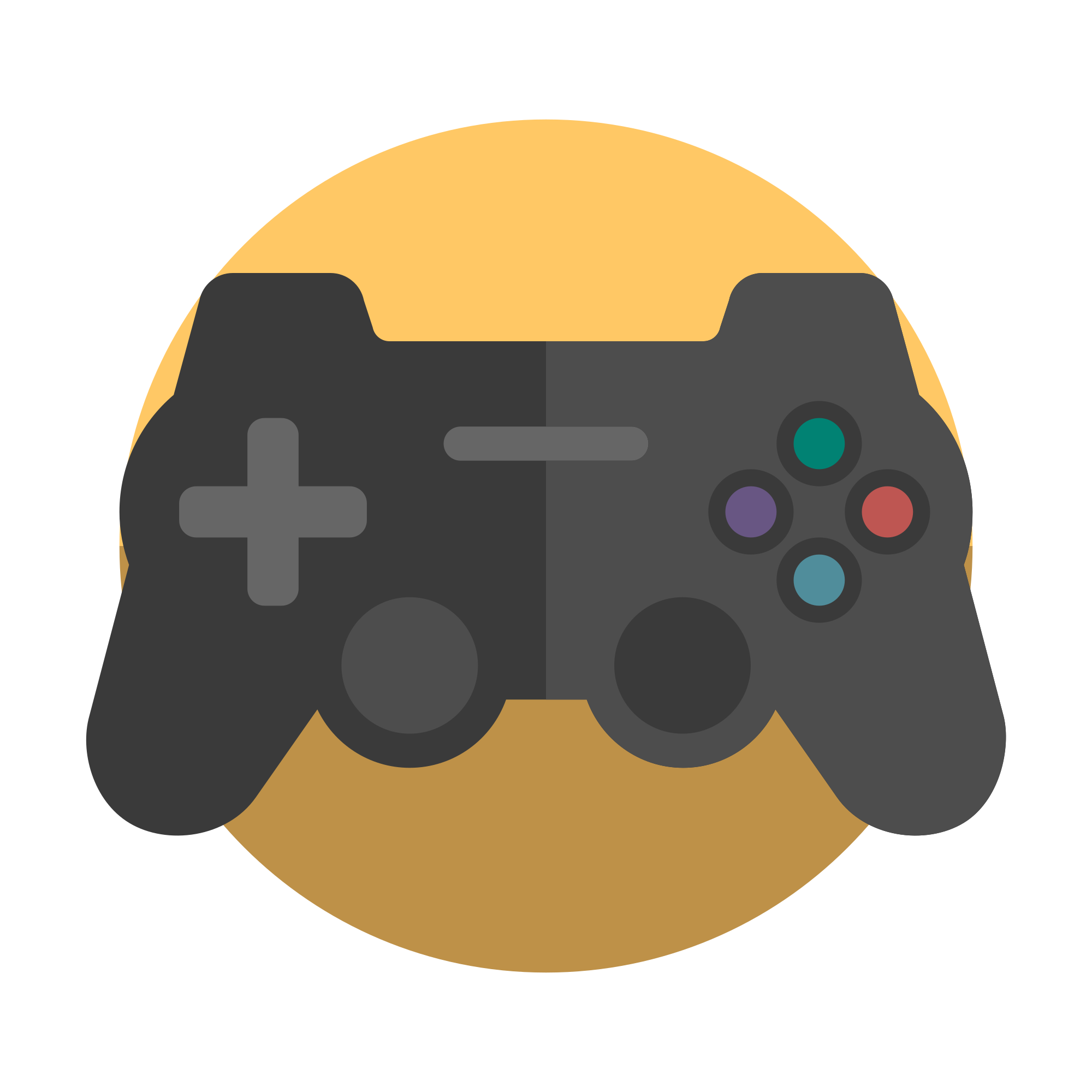 يمكنك تحويل الطاقة الكهربية الى طاقة ضوئية عند استخدام المصباح الكهربى
٣
تحولات الطاقة
٤
يمكنك تحويل الطاقة الضوئية للشمس الى طاقة حرارية عند استخدام العدسة المكبرة
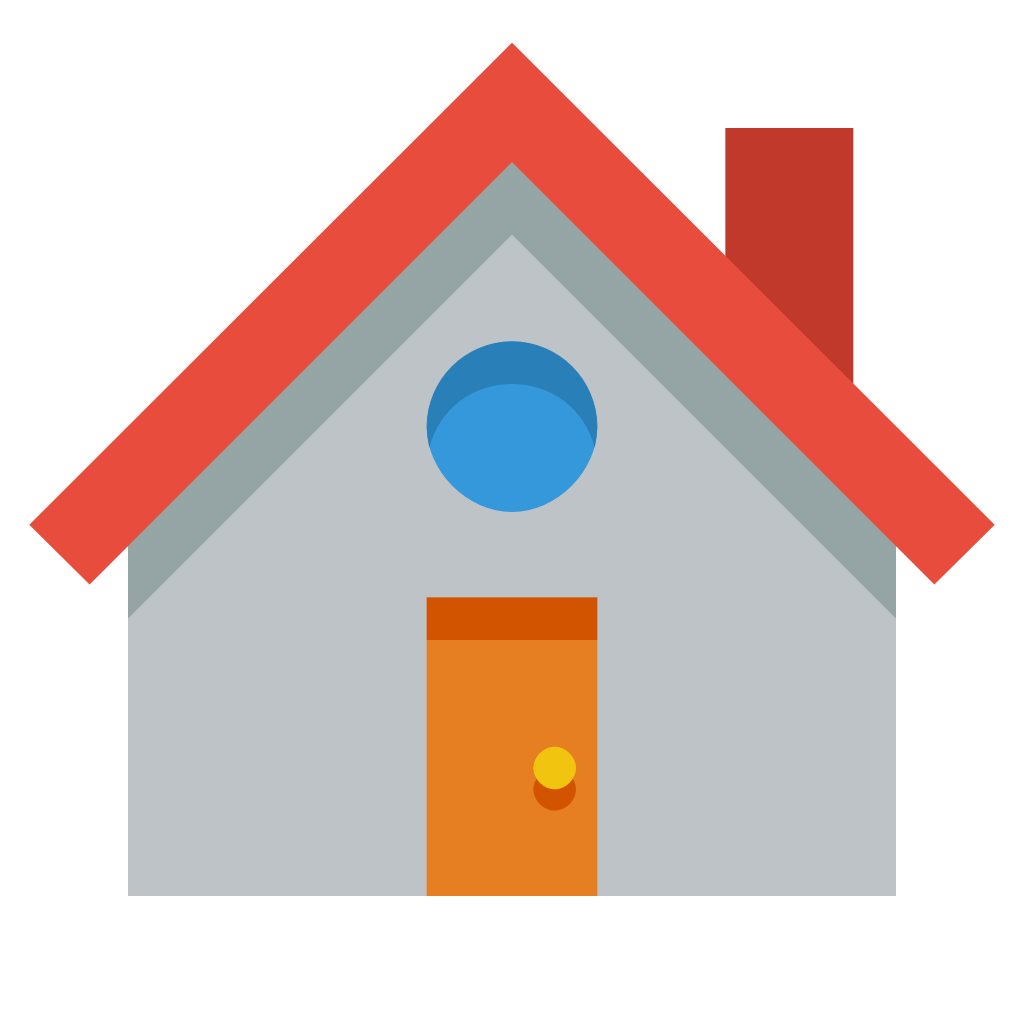 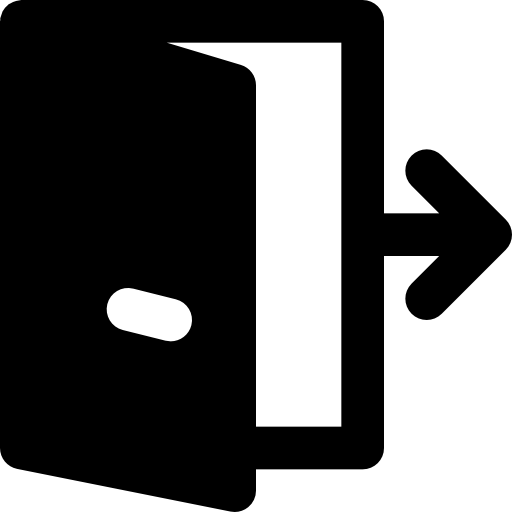 ‹#›
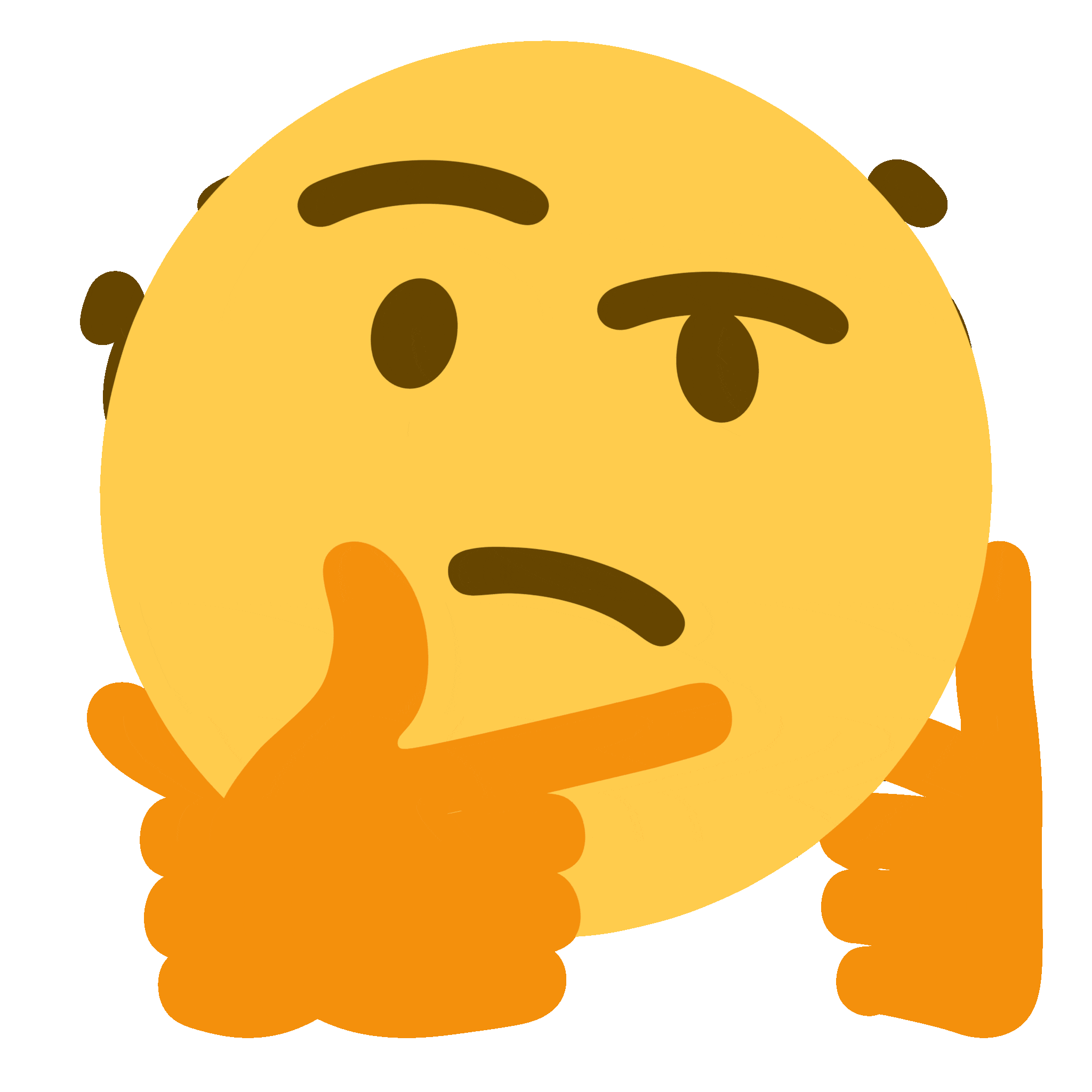 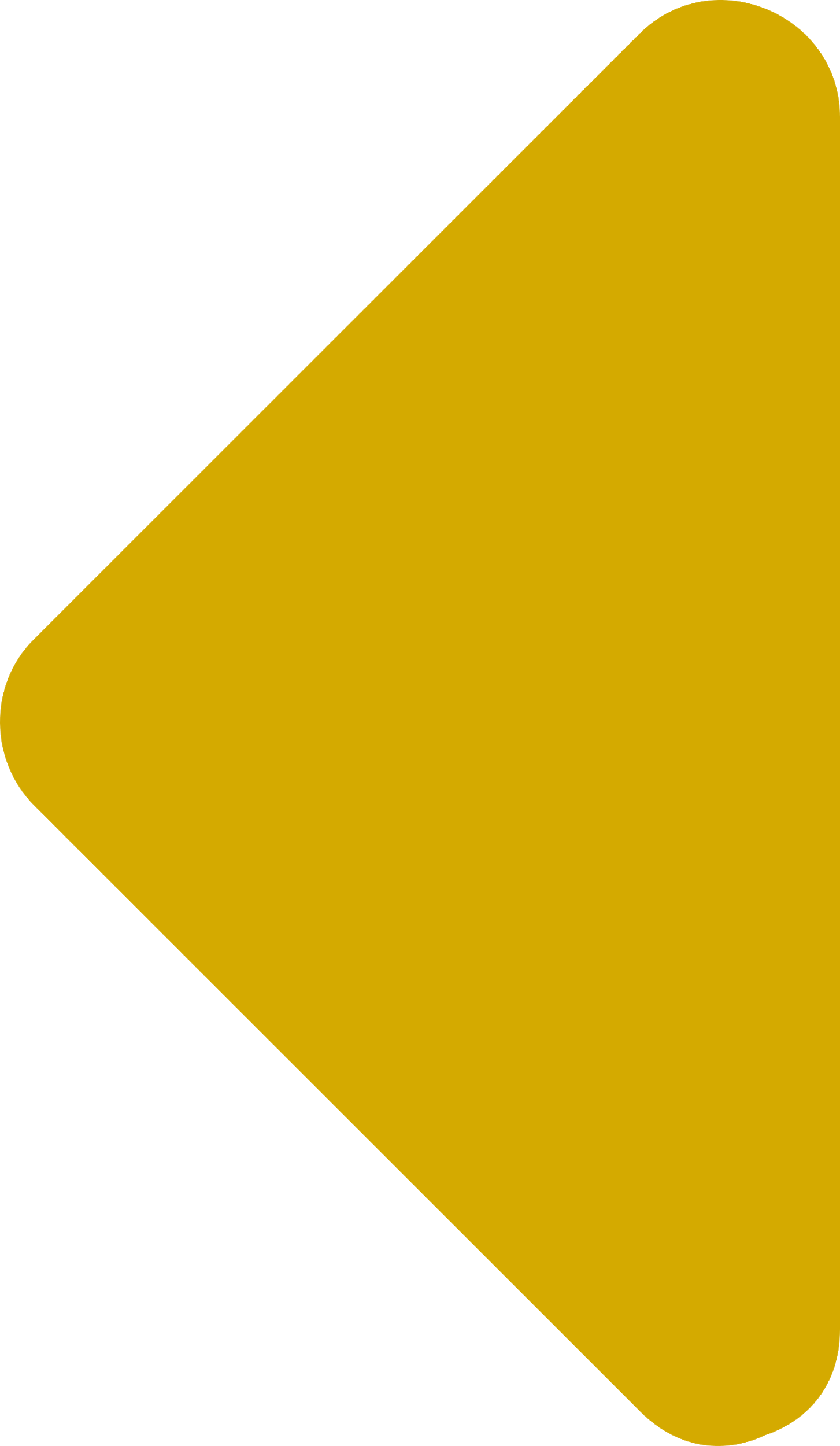 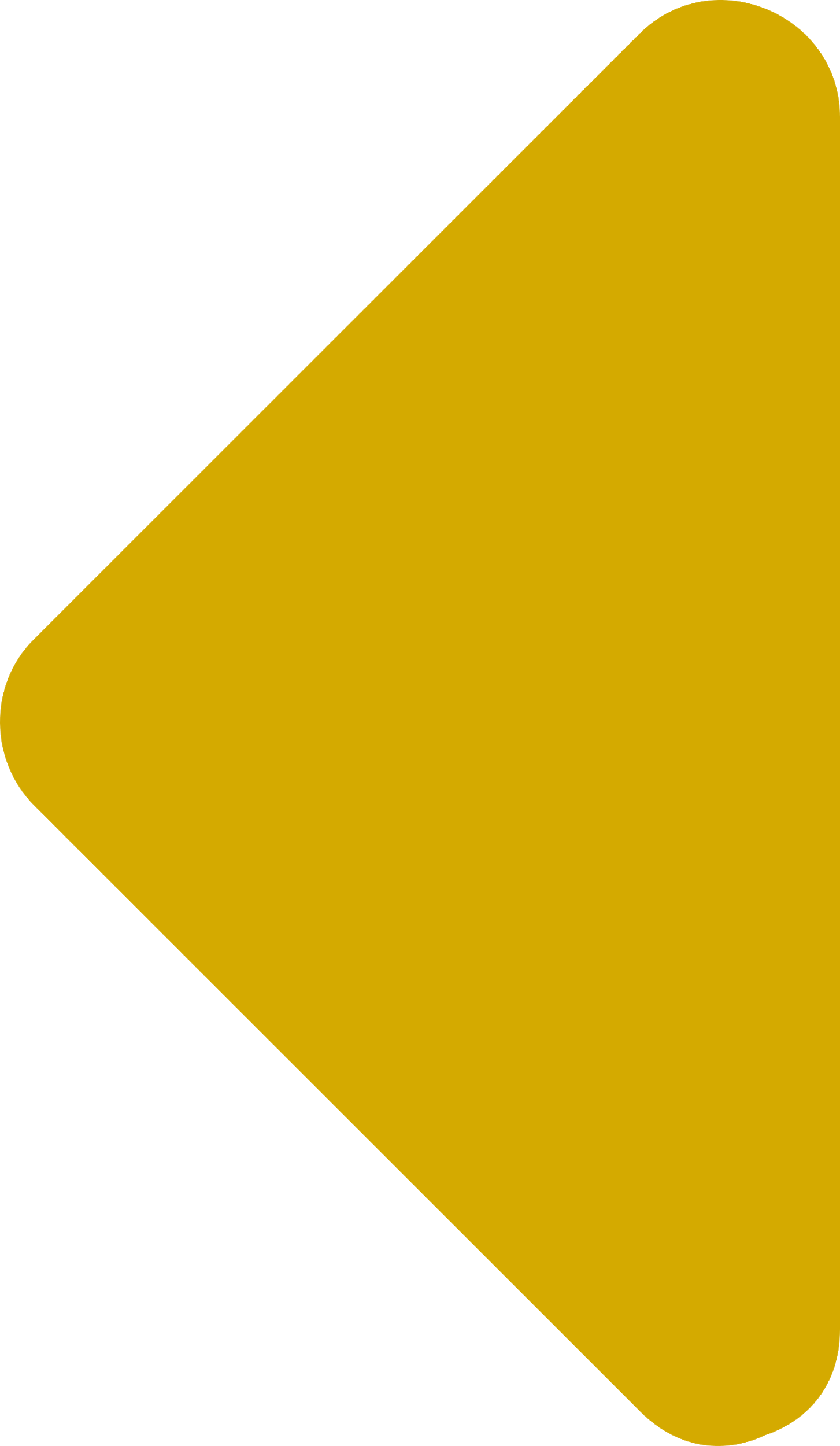 يمكنك تحويل الطاقة الحركية الى طاقة حرارية عندما تقوم بتدليك اليدين فى بعضهما البعض
الاهداف
٥
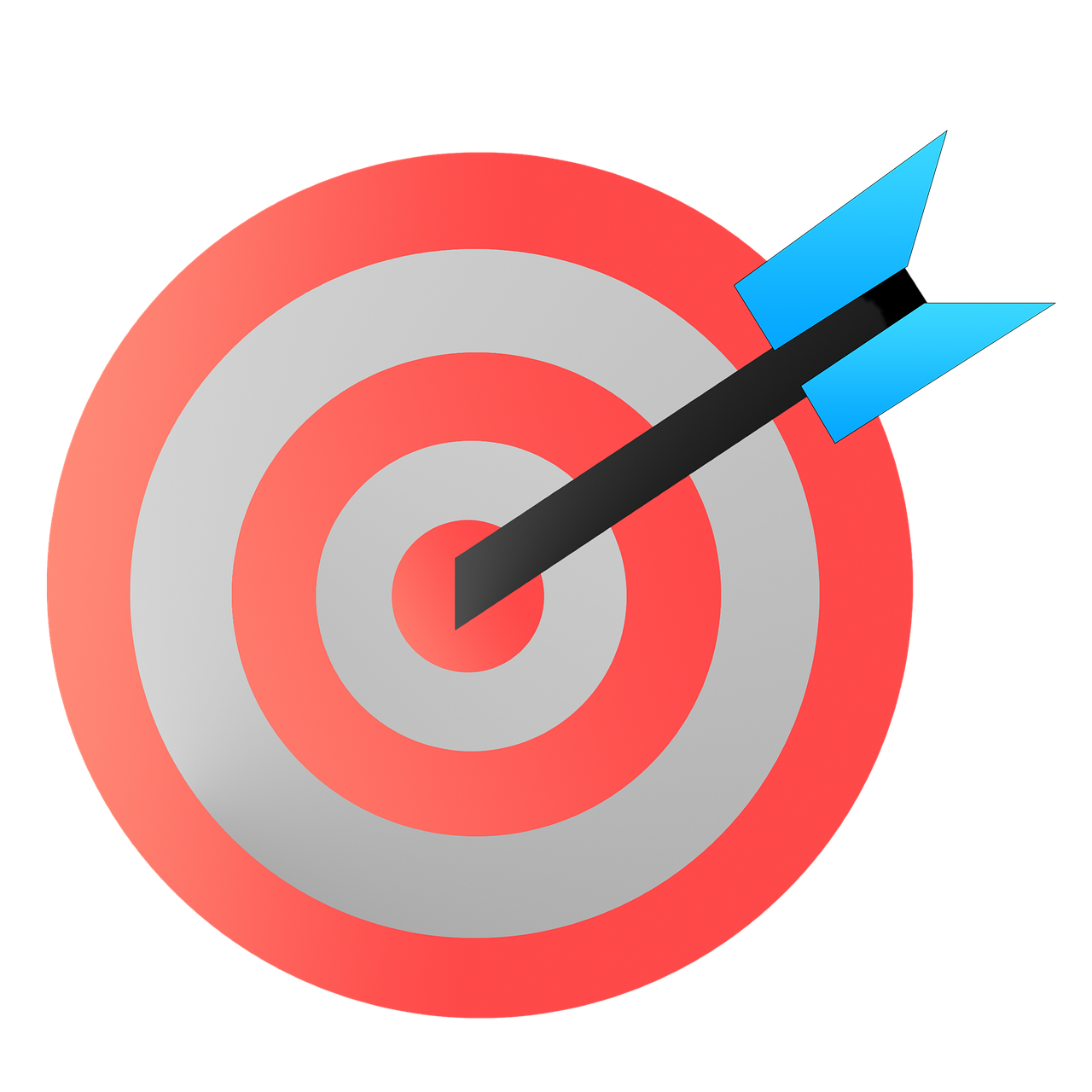 الطاقة
٦
يمكنك تحويل الطاقة الحركية الى طاقة كهربائية عند استخدام الدينامو
صور الطاقة
تحولات الطاقة
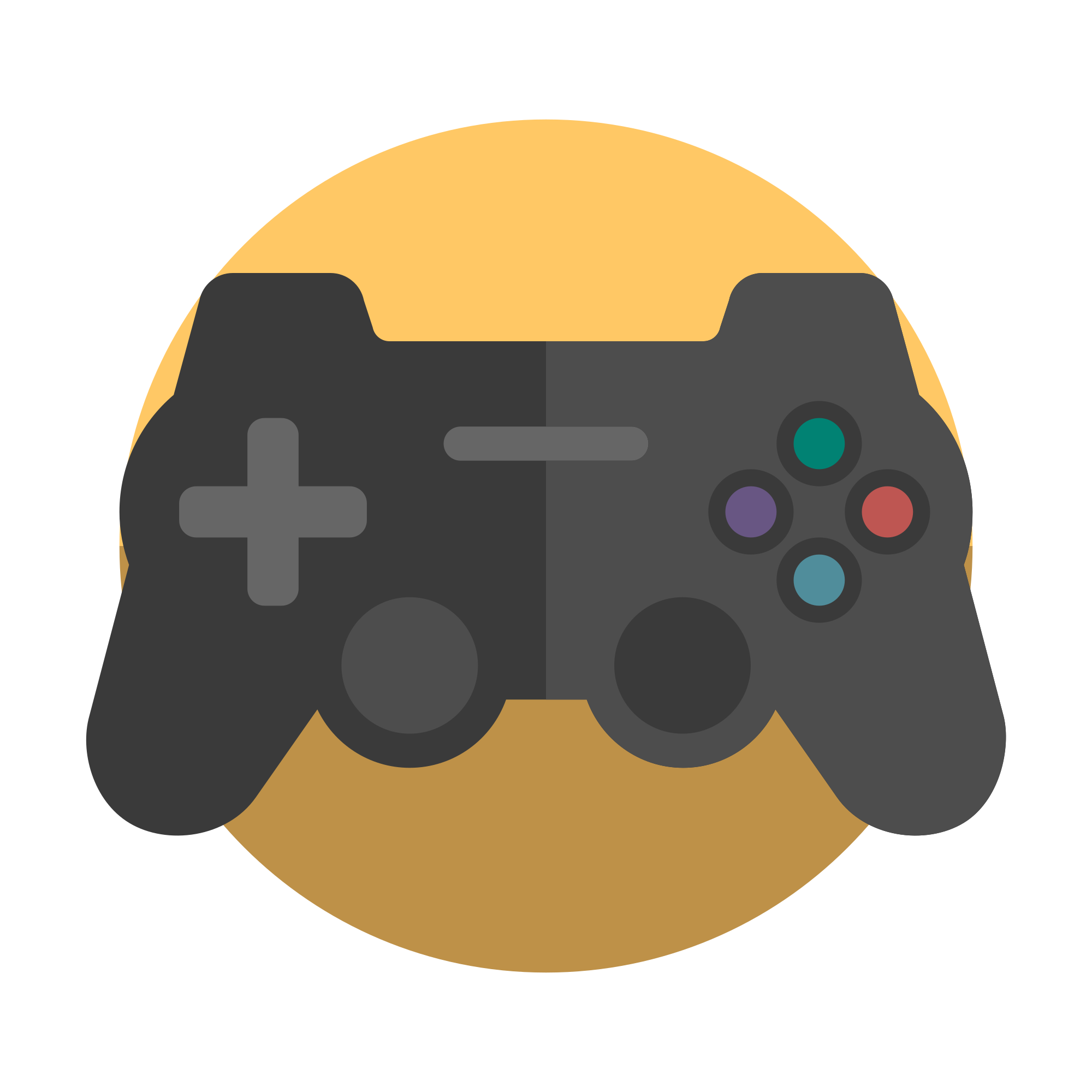 يمكنك تحويل الطاقة الكهربية الى طاقة حركية عند استخدامك لمروحة المنزل
٧
تحولات الطاقة
٨
يمكنك تحويل الطاقة الضوئية الى طاقة كهربية فى الخلايا الشمسية
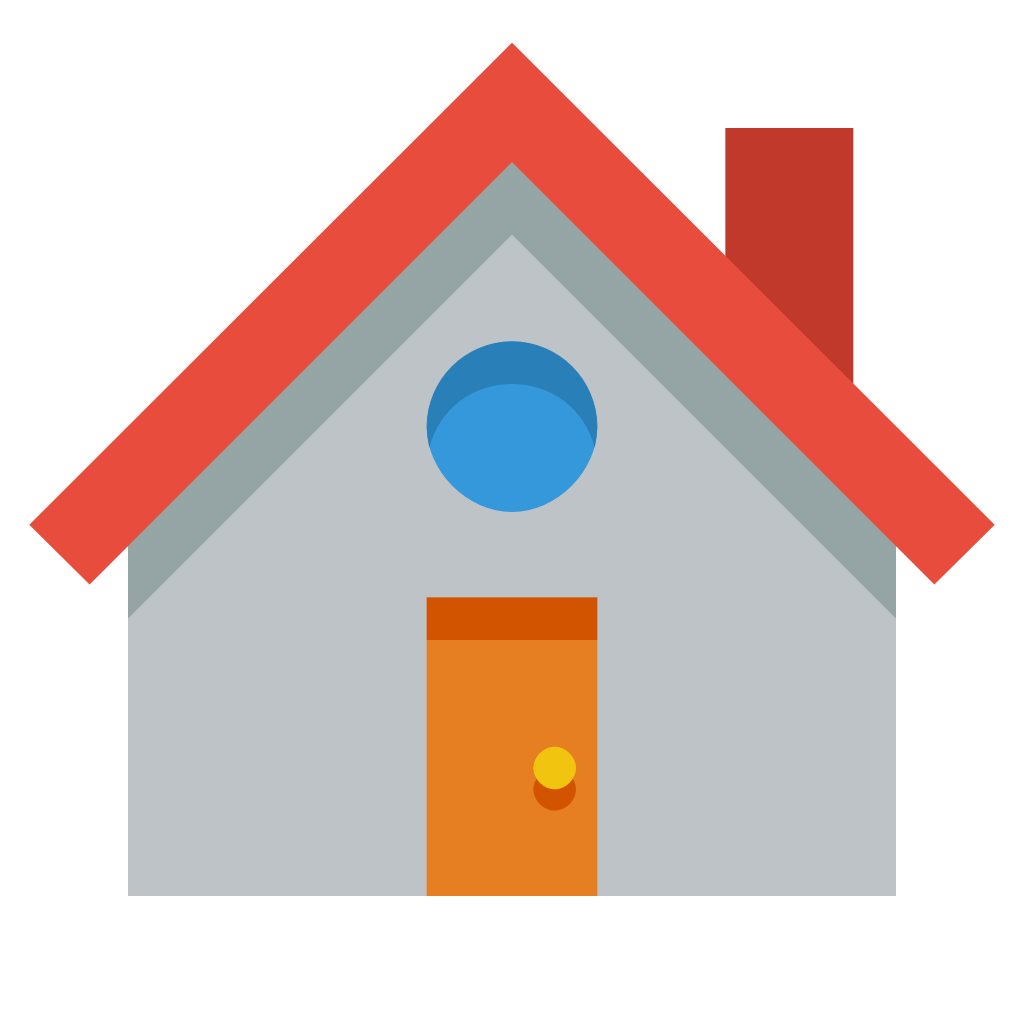 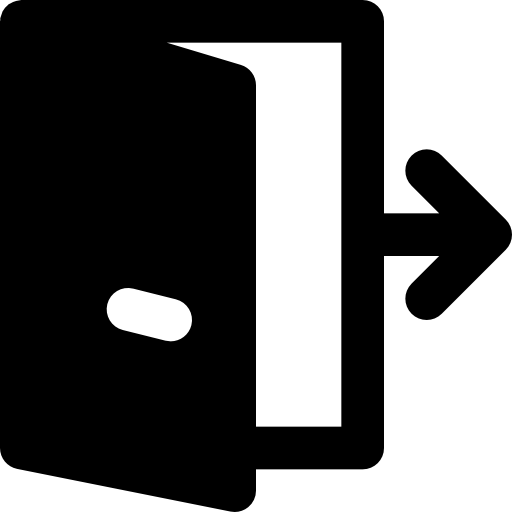 ‹#›